Experimente mit der AppMechanikZ(Android und iOS)
Dr. Markus Ziegler17.09.2017
Download und Erweiterungen
Links zum Download der kostenlosen App MechanikZ:www.spaichinger-schallpegelmesser.de
Weitere Experimente und Aktualisierungen der hier vorgestellten Experimente finden Sie unter:www.spaichinger-schallpegelmesser.de
Inhaltsübersicht
Besonderheiten der App MechanikZ
Beispiel: freier Fall
Beispiel: Fahrradfahrt in der Aula
Beispiel: Fahrradfahrt auf einer Straße (schiefe Ebene)
Beispiel: Fahrt eines ferngesteuerten Spielzeugautos
Beispiel: Rollreibung Skateboard und Fahrbahnwagen
Beispiel: Vertikales Federpendel und Tangenteneinblendung
Besonderheiten von MechanikZ
Nutzt Beschleunigungssensor und Gyroskop
Optionen: 
Beschleunigung mit Gravitation
Beschleunigung ohne Gravitation (auf schiefer Ebene)
3D-Vektordarstellung von Beschleunigung und Kraft
Schaubilder für:
ax(t), ay(t), az(t), a(t)
Fx(t), Fy(t), Fz(t), F(t)
vx(t), vy(t), vz(t), v(t)
px(t), py(t), pz(t), p(t)
sx(t), sy(t), sz(t), s(t)
ωx(t), ωy(t), ωz(t), ω(t)
Besonderheiten von MechanikZ
Funktionsfit: Polynome 0. bis 4. Grades und Sinusfunktion
Tangenten können in Fitschaubilder eingeblendet werden
Reibung modellieren (Parameter fitten, DGL lösen)
Tiefpassfilter (auch nach der Messung noch anpassbar)
Effektive Kalibrierung des Beschleunigungssensors:
Skalierungsfehler
Nullpunktverschiebung
Nichtorthogonalität der Achsen des  Beschleunigungssensor
Android und iOS
Kostenlos, ohne Werbung, keine Übermittlung von Daten
Einfache und schnelle Messung und Auswertung ohne Notwendigkeit von Export/Import
Ist freier Fall gleichmäßig beschleunigt?
Smartphone möglichst waagerecht halten
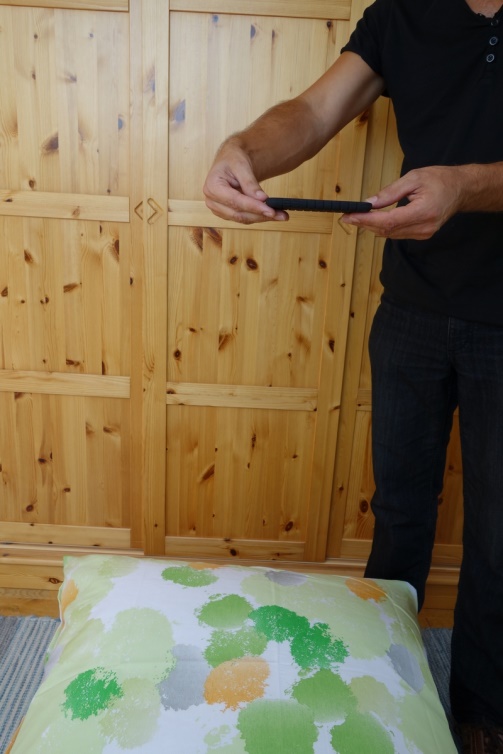 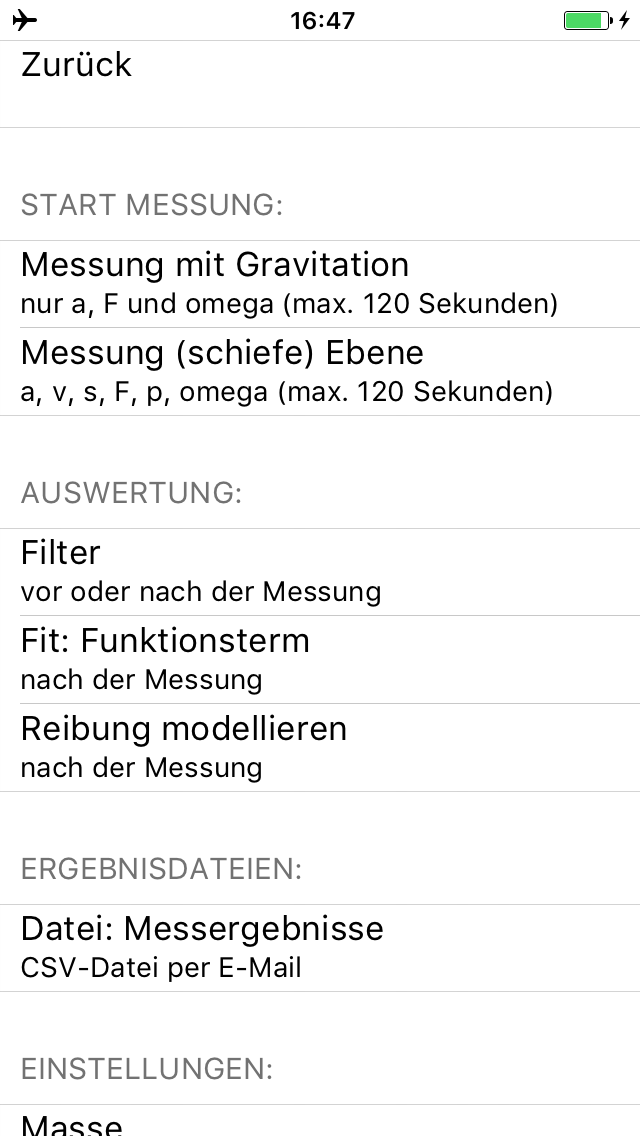 Ist freier Fall gleichmäßig beschleunigt?
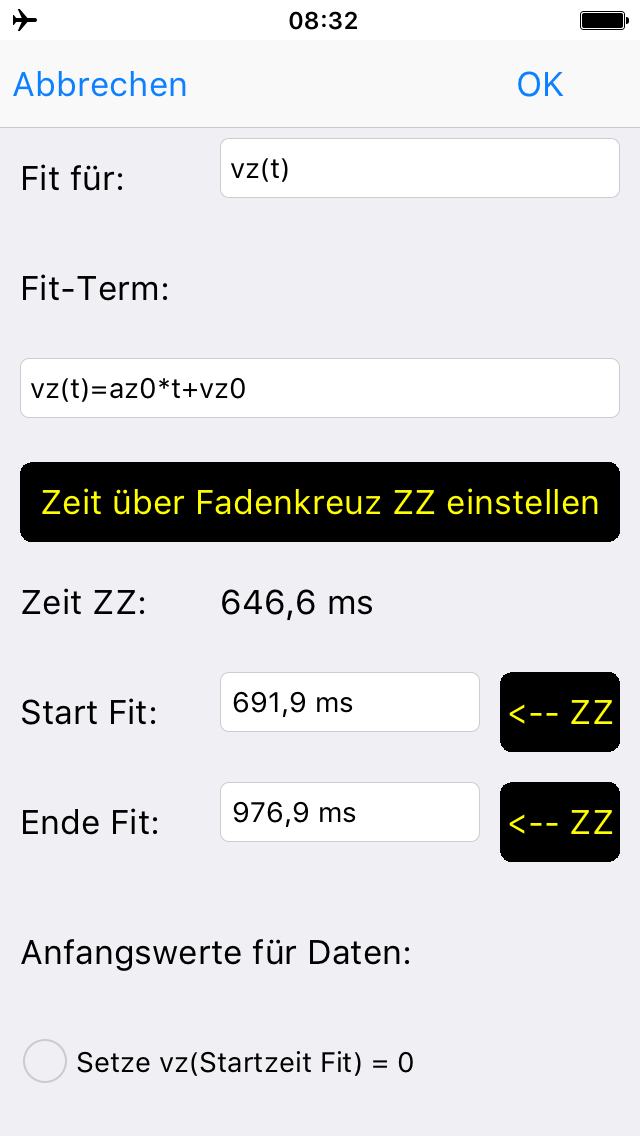 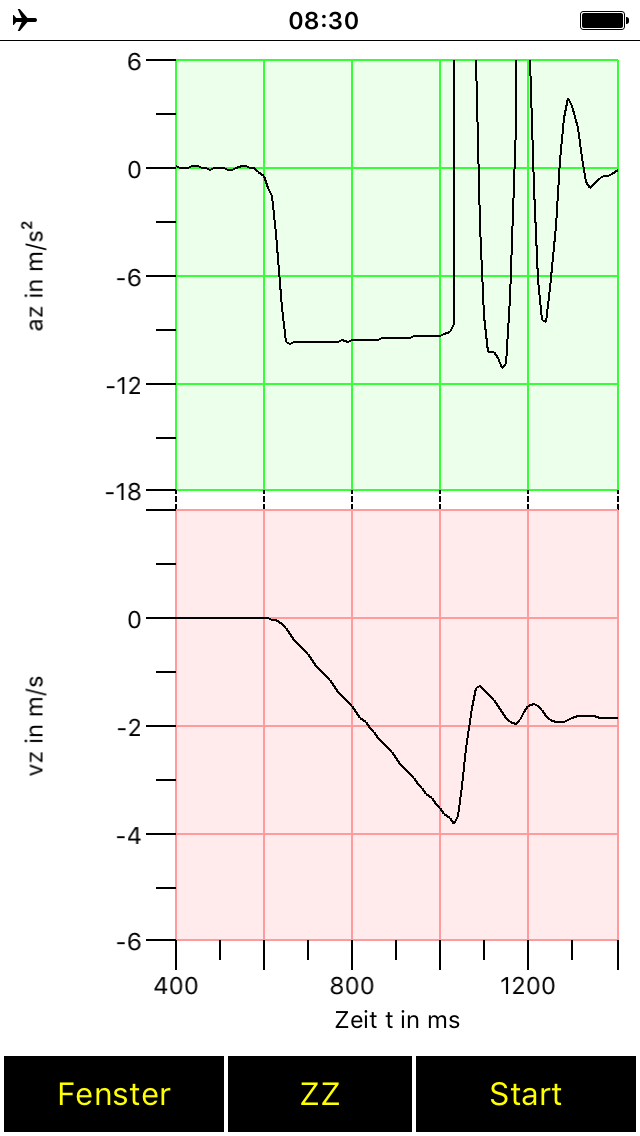 Ist freier Fall gleichmäßig beschleunigt?
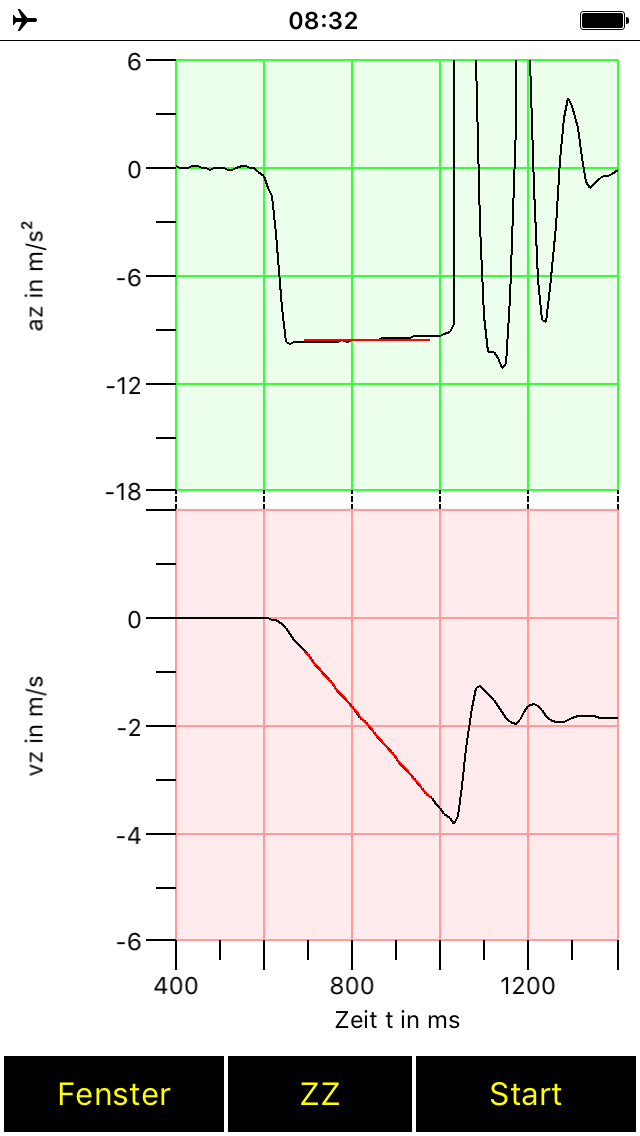 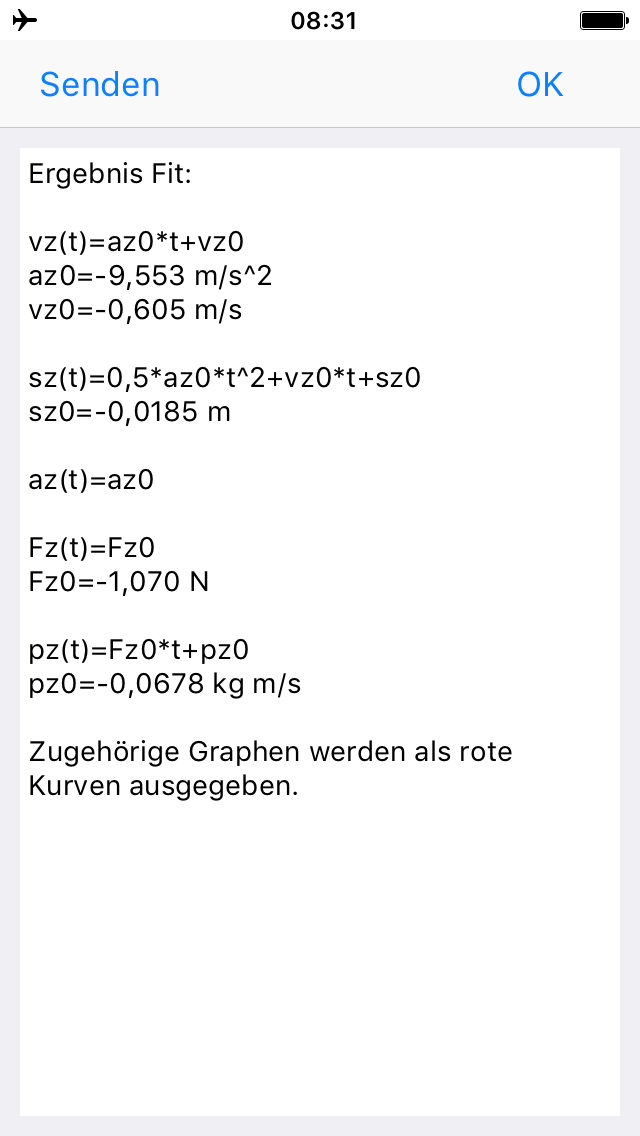 Ist freier Fall gleichmäßig beschleunigt?
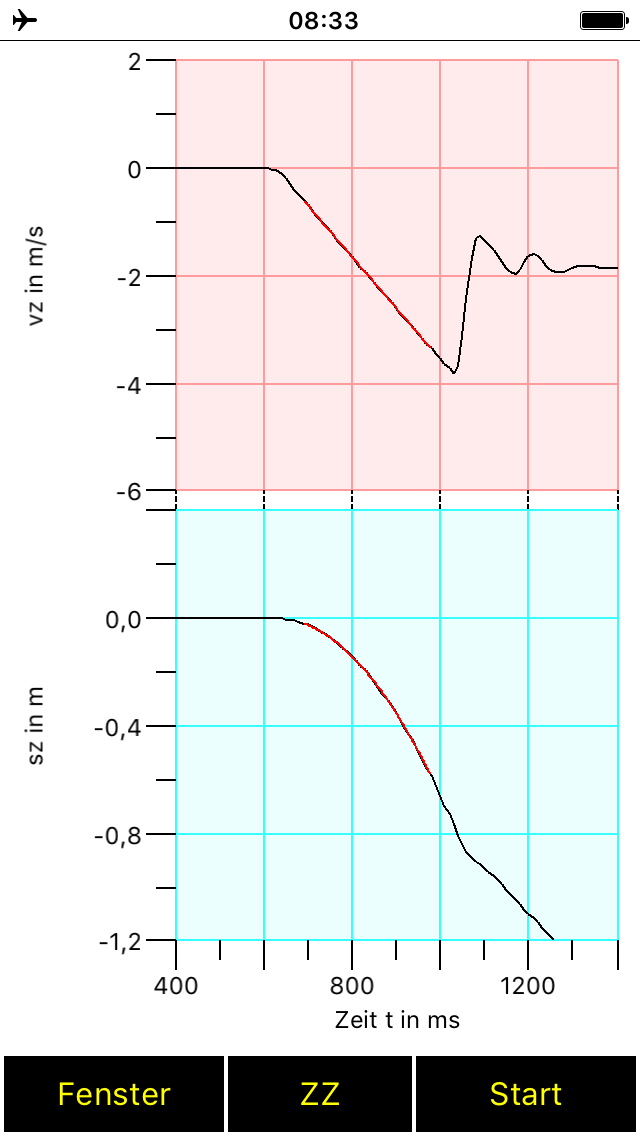 Filtereinstellung bei freiem Fall?
Mit Filter 68%:
Ohne Filter:
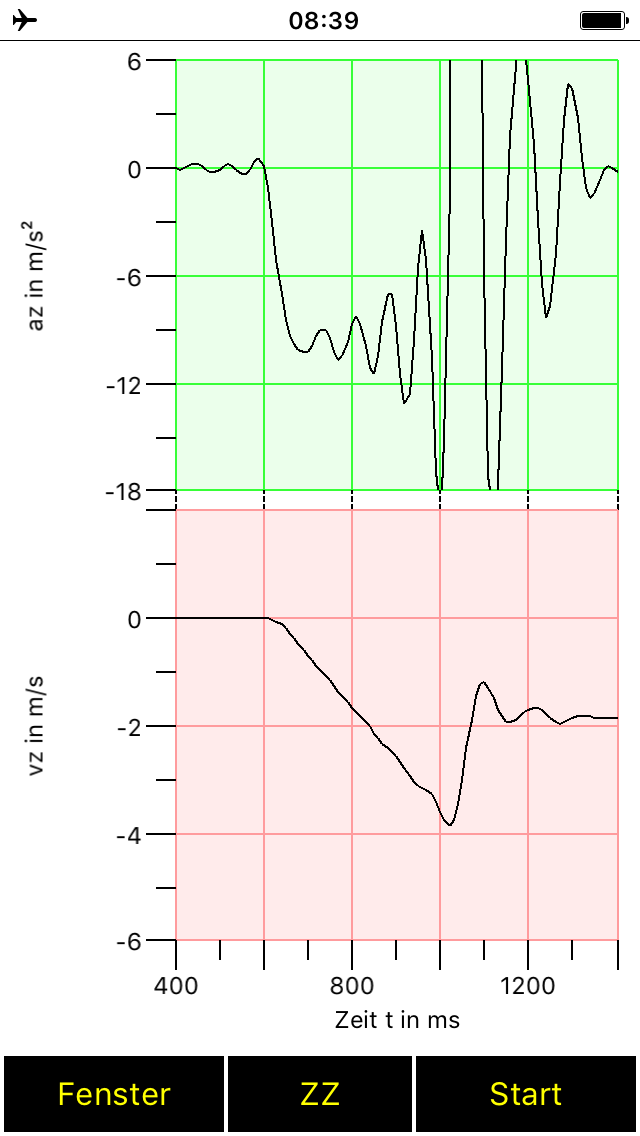 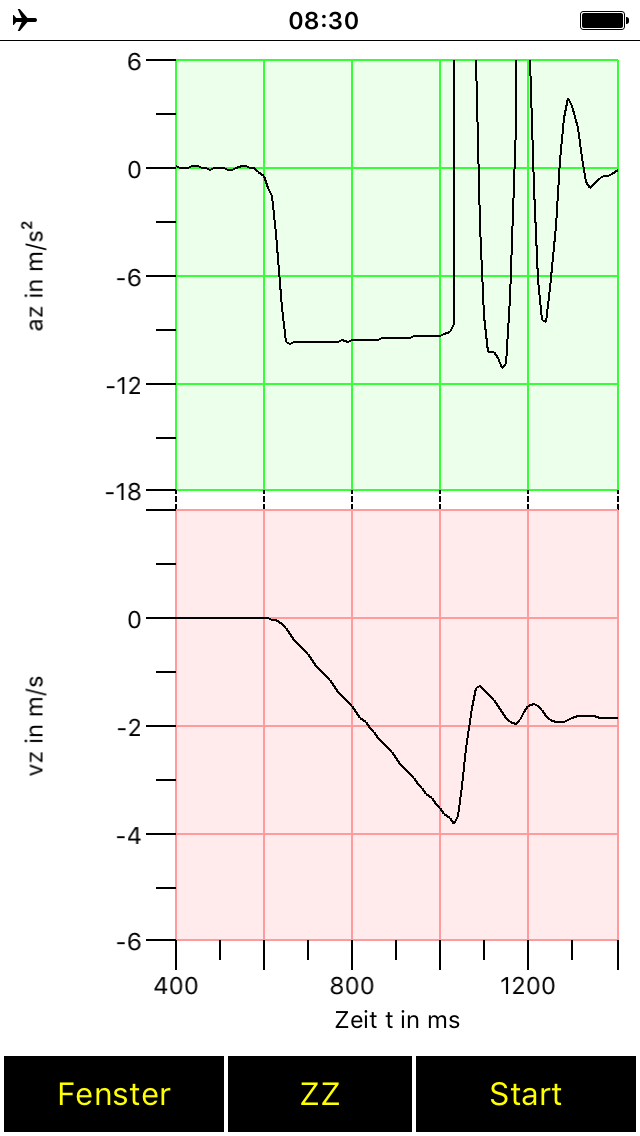 Kein Filter bei starken Beschleunigungsänderungen!
Fahrradfahrt in der Aula
Aufgabe 1: Skizzieren Sie das a(t), s(t) und v(t)-Diagramm einer geradlinigen Fahrradfahrt in der Aula. Hierbei soll das Fahrrad zunächst ca. 20 m beschleunigt werden, anschließend ca. 20 m ohne Antrieb weiterrollen und schließlich bis zum Stillstand abgebremst werden.

Aufgabe 2: Überprüfen Sie die Diagramme durch ein Experiment. Materialien: Fahrrad, Smartphone mit App MechanikZ und eine geeignete Halterung für das Smartphone

Aufgabe 3: Bestimmen Sie aus den Messdaten näherungsweise den Rollwiderstand
Fahrradfahrt in der Aula
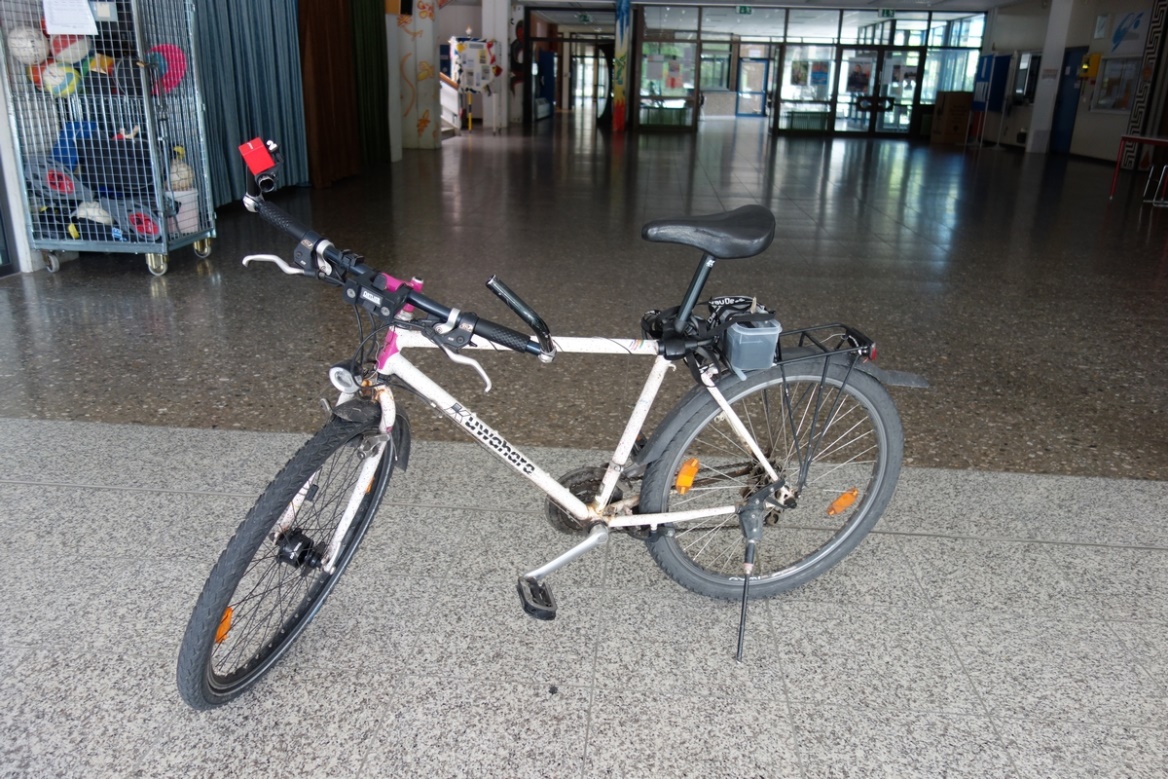 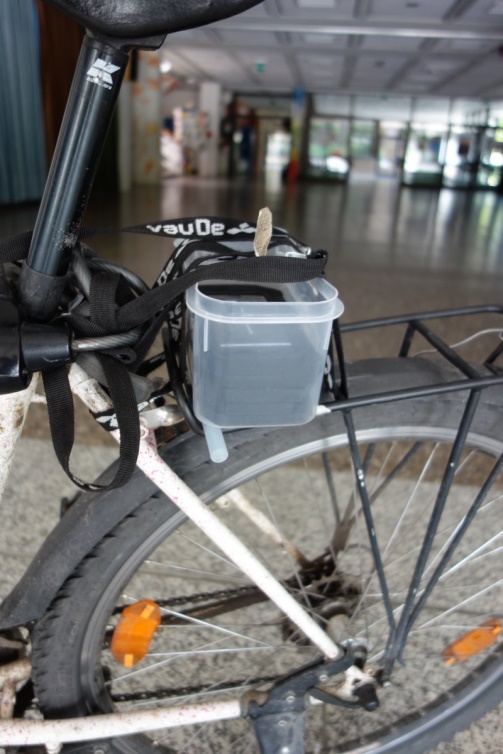 Smartphone: 
x-Achse in Fahrtrichtung
gepolstert (z.B. Moosgummi)
Fahrradfahrt in der Aula
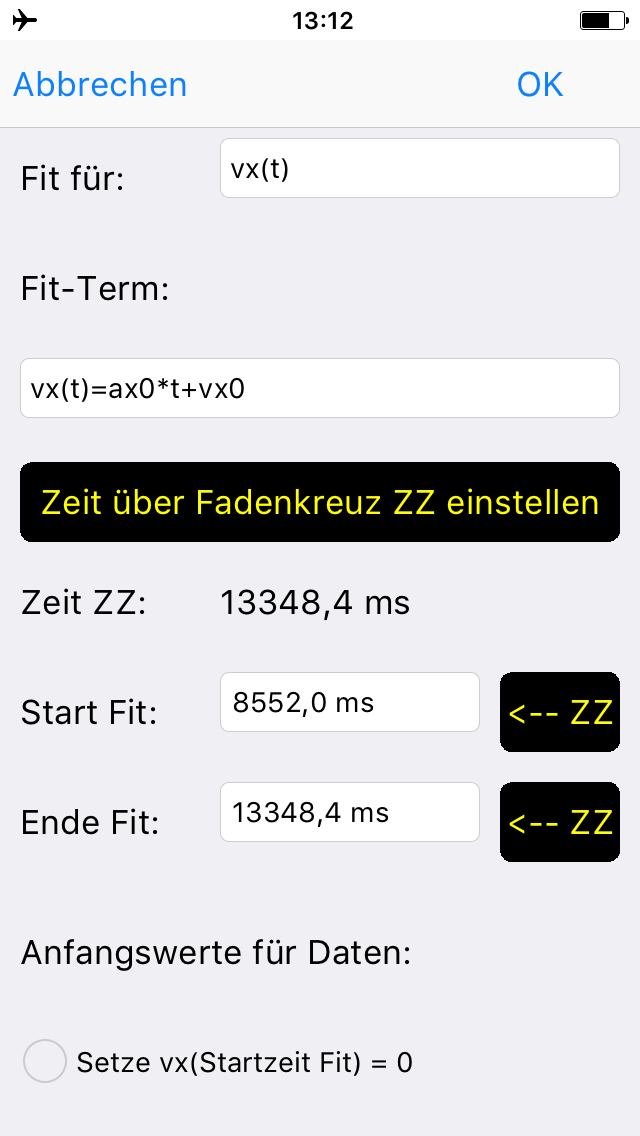 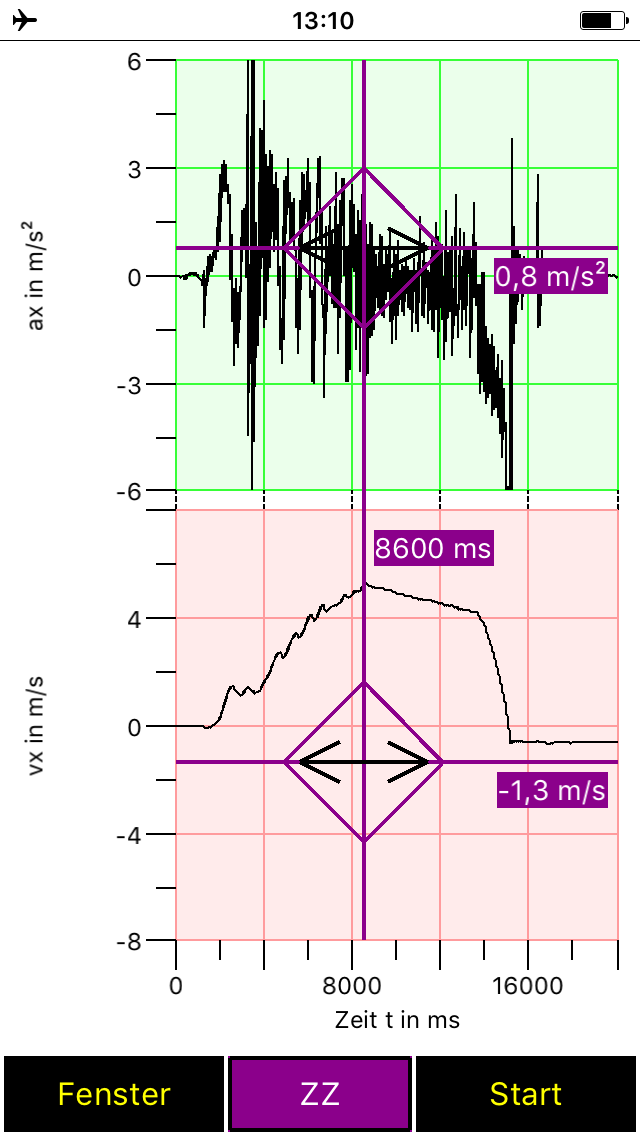 Fahrradfahrt in der Aula
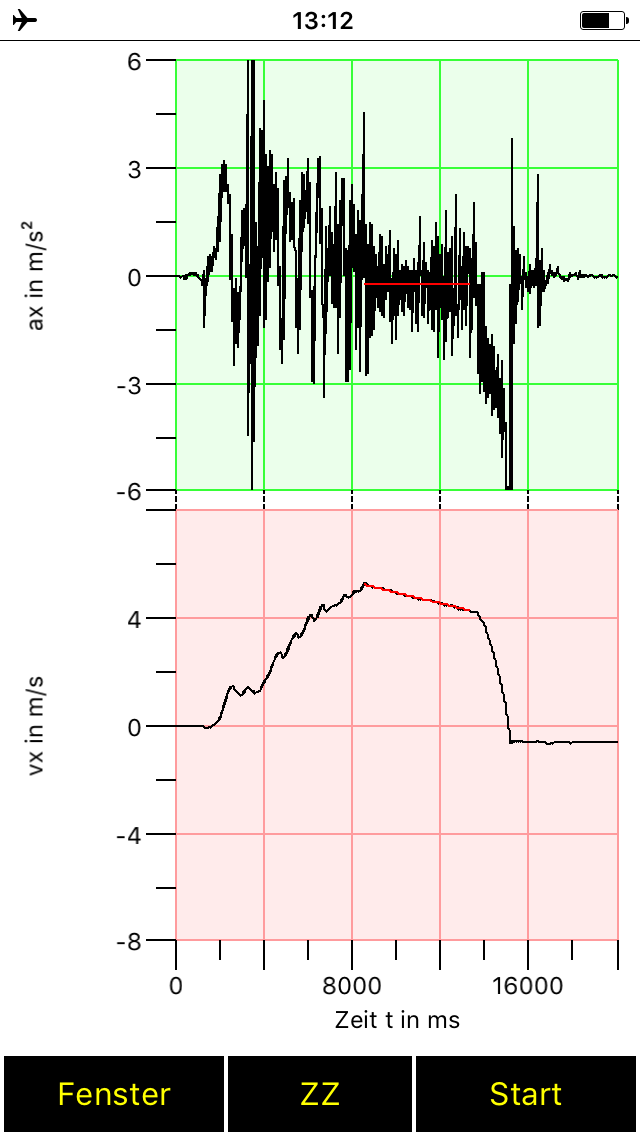 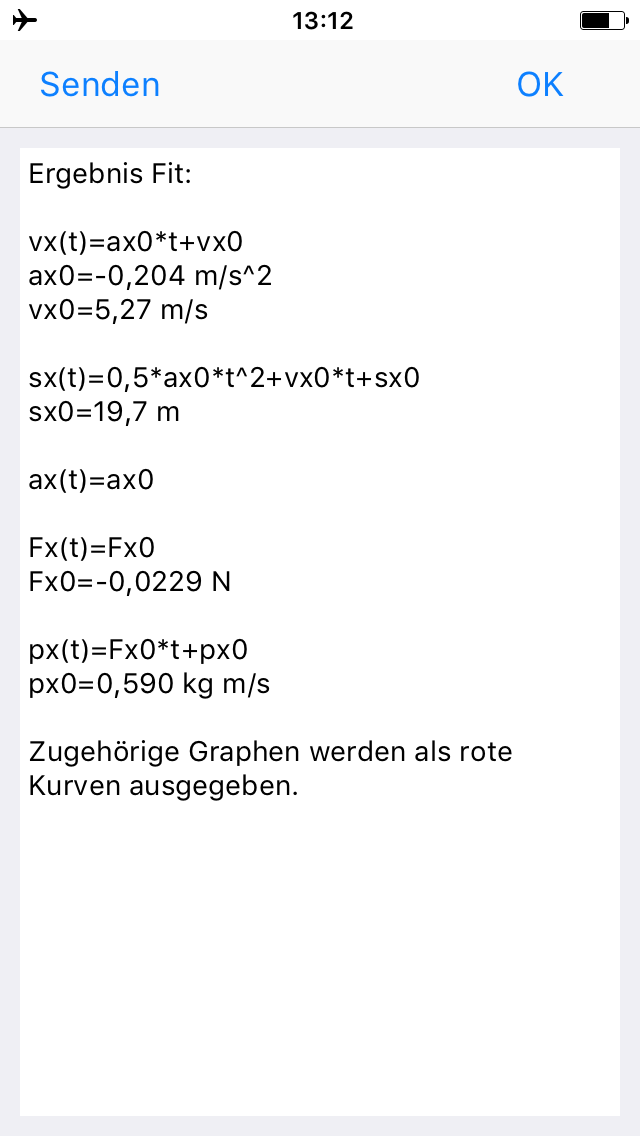 Fahrradfahrt in der Aula
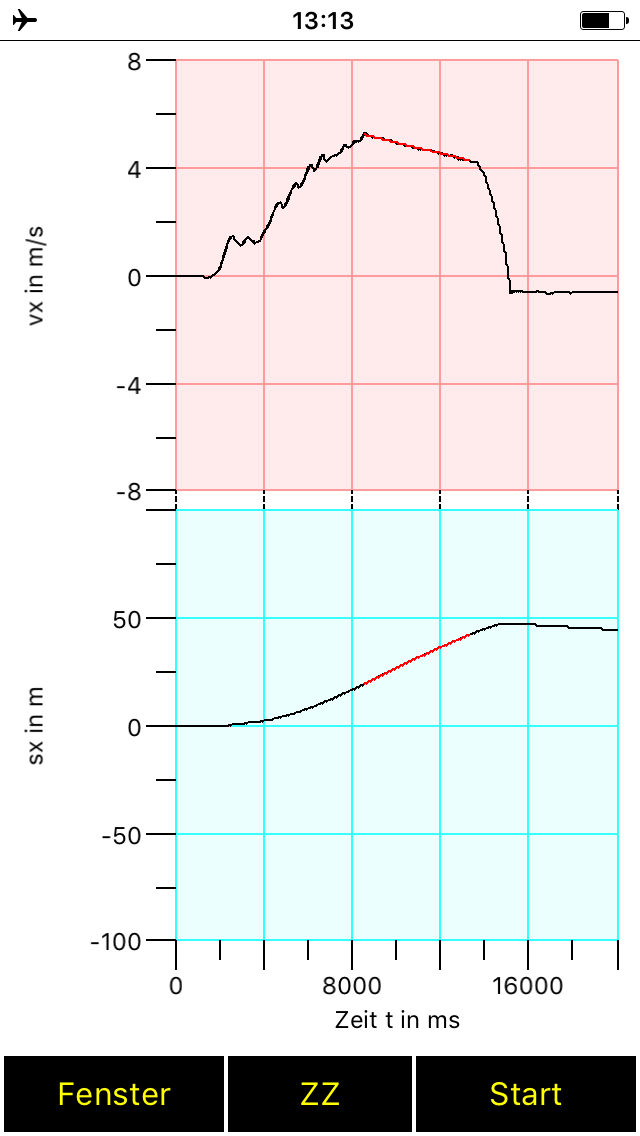 Fahrradfahrt in der Aula: Filter?
Minimierung der Vibrationen in ax(t)
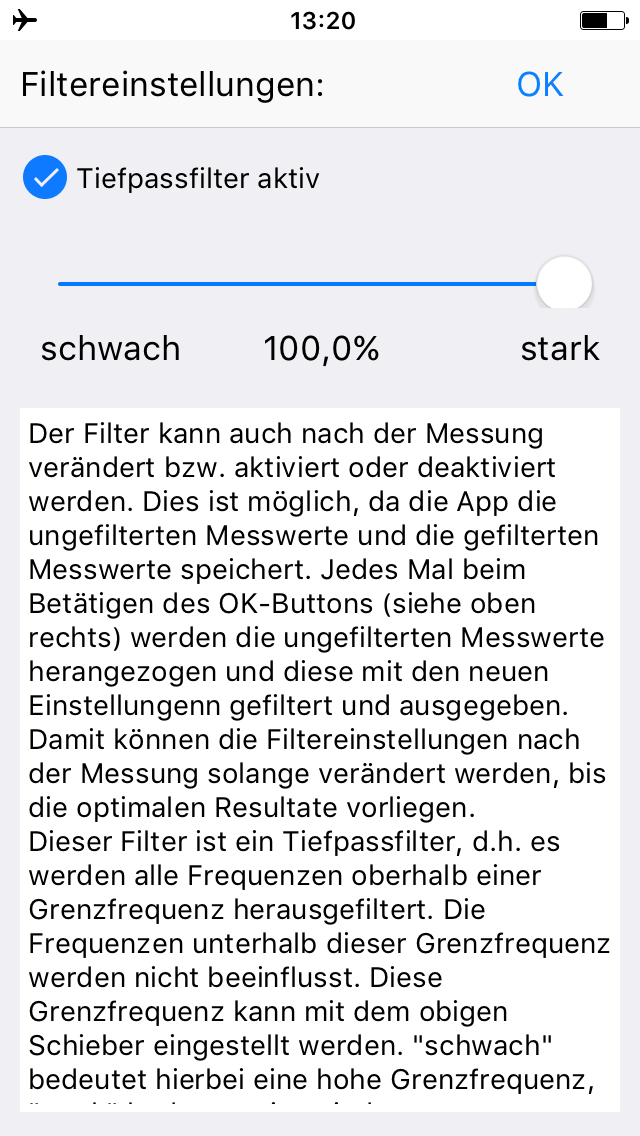 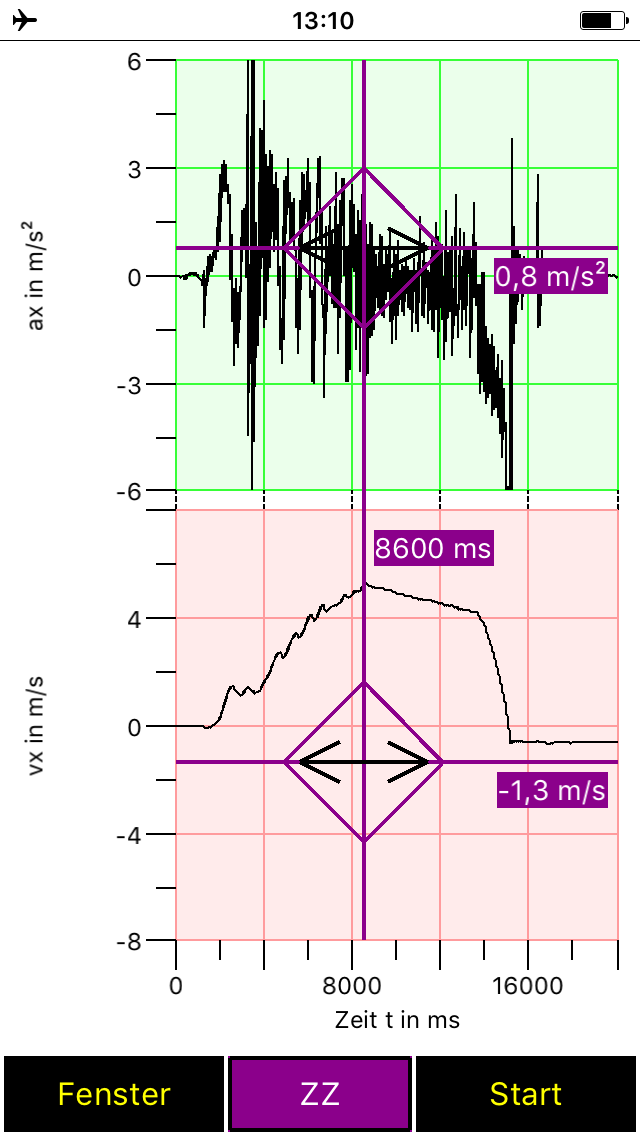 Fahrradfahrt in der Aula: Filter?
Mit Filter 68%:
Mit Filter 100%:
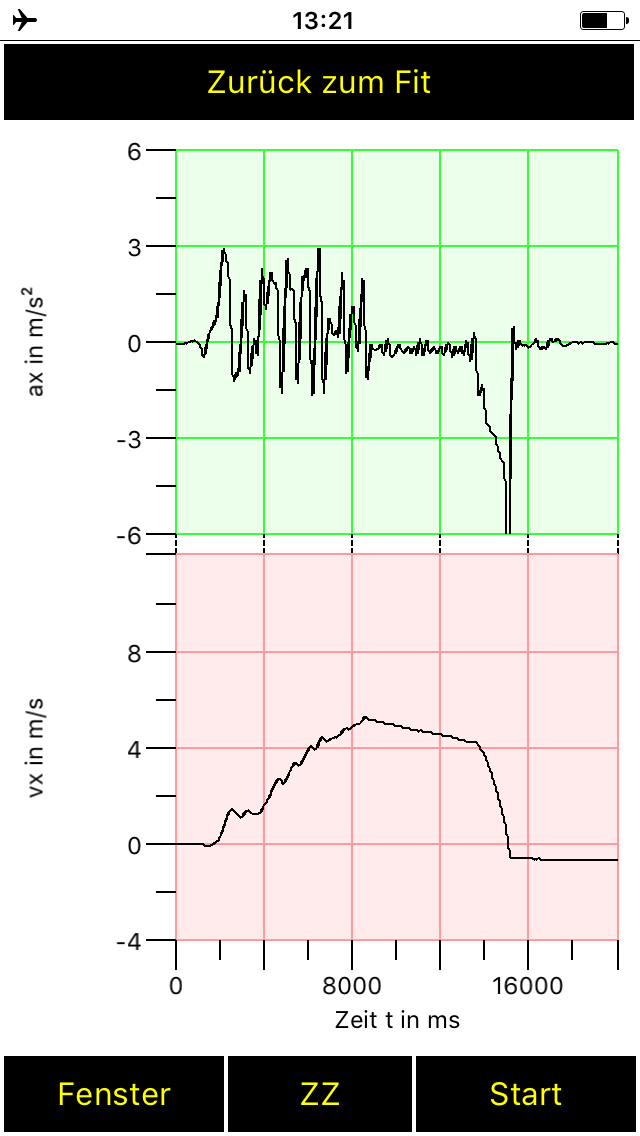 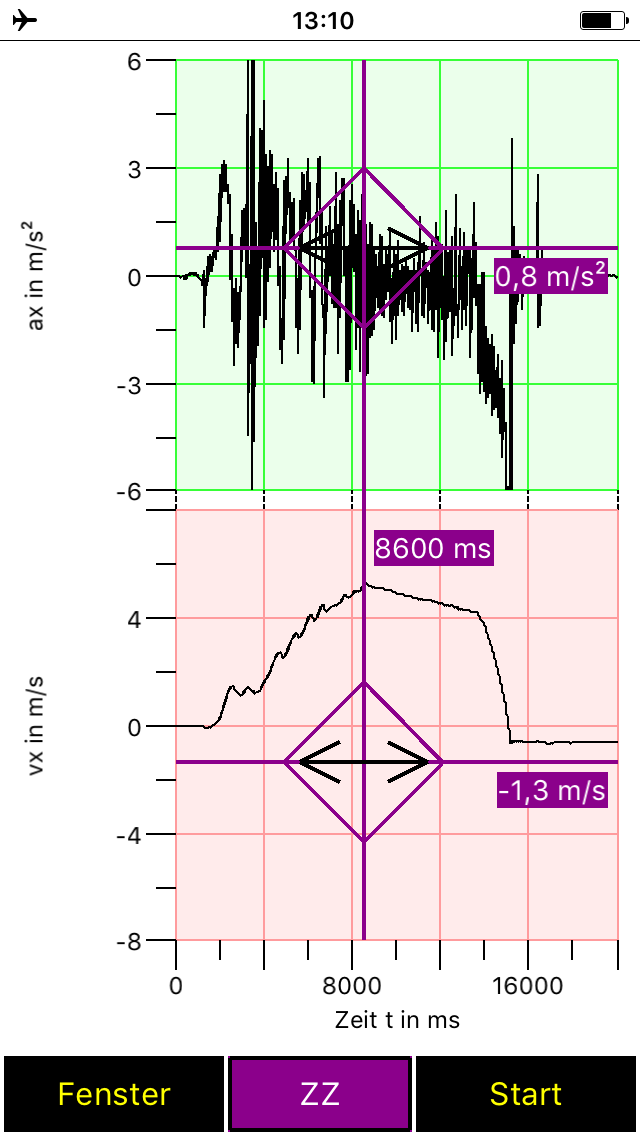 Filter nützlich bei Vibrationen!
Fahrradfahrt in der Aula
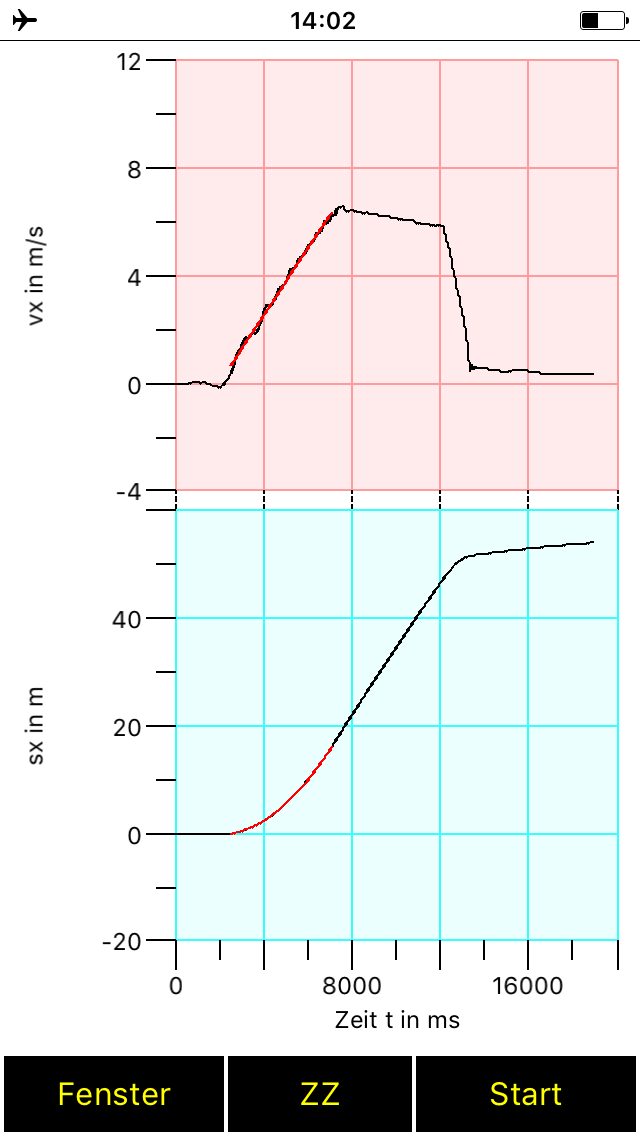 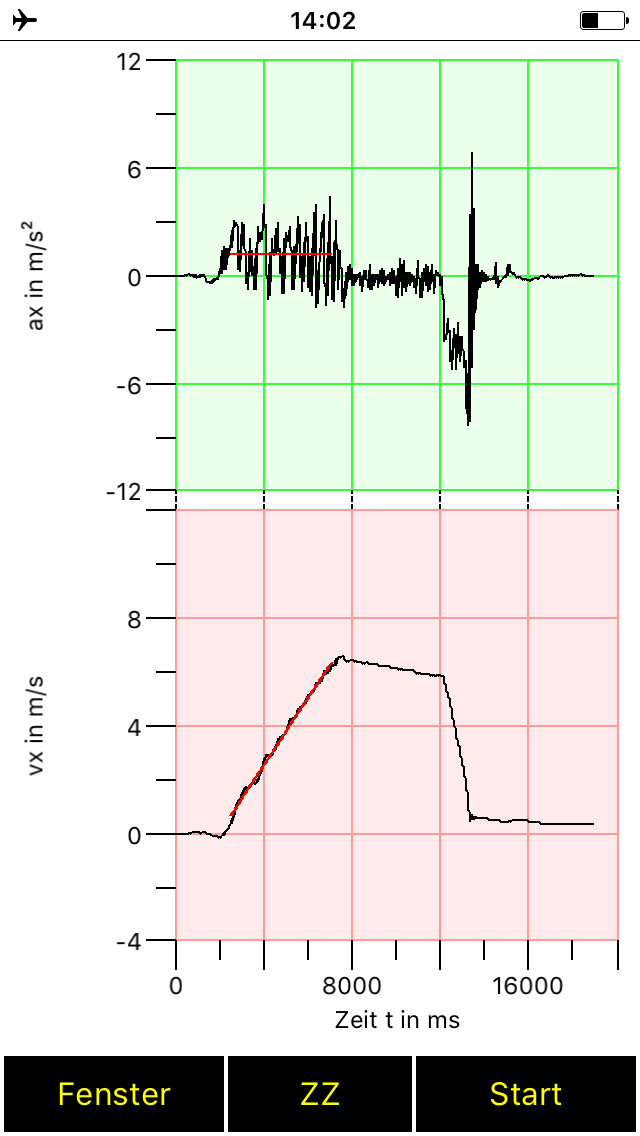 Fahrradfahrt in der Aula
Näherungsweise sinusförmige Beschleunigung durch sich änderndes Drehmoment beim Treten:
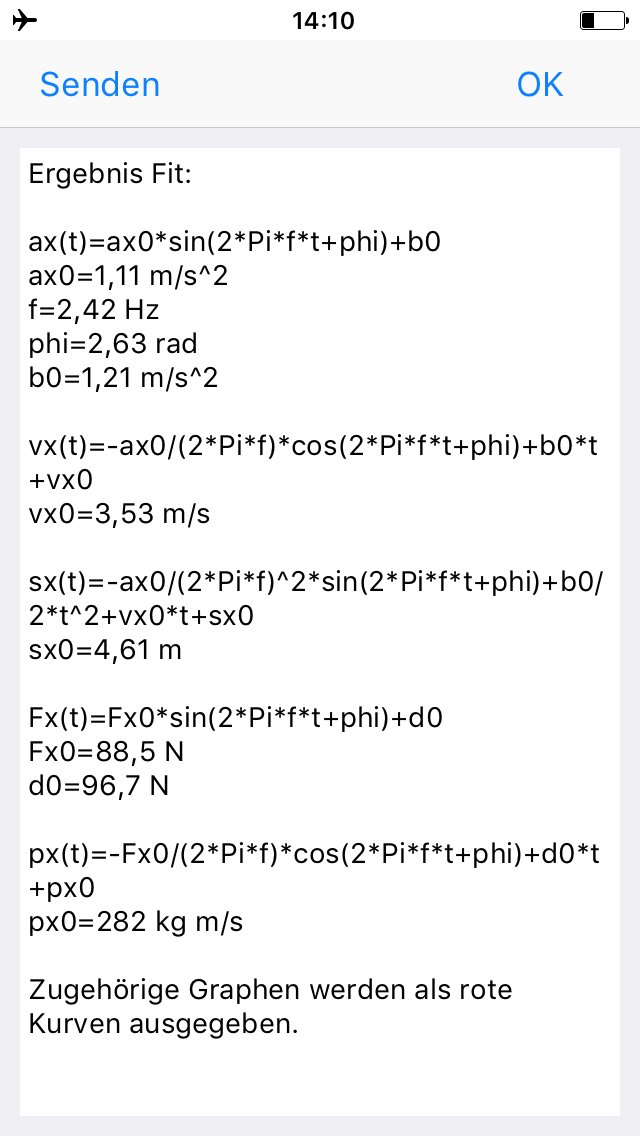 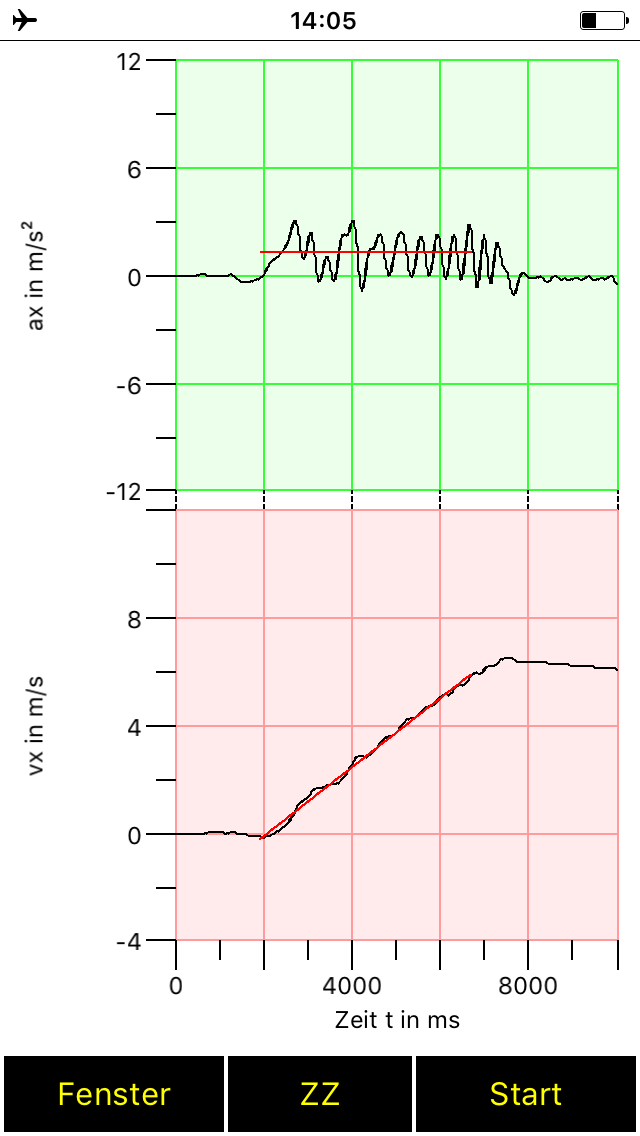 Fahrradfahrt in der Aula
Näherungsweise sinusförmige Beschleunigung durch sich änderndes Drehmoment beim Treten:
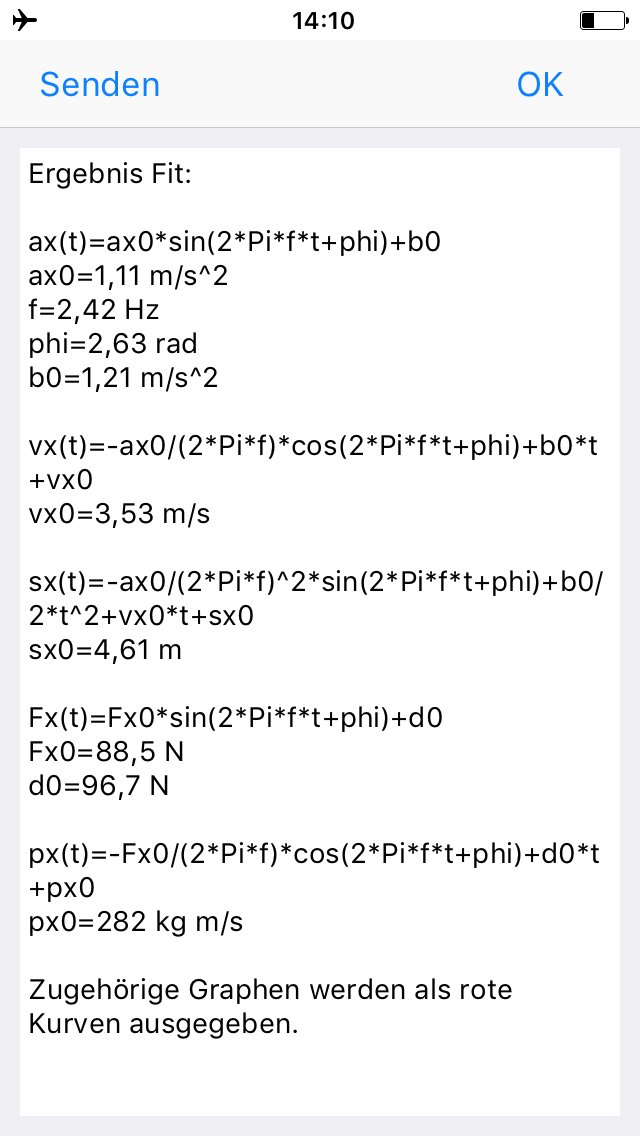 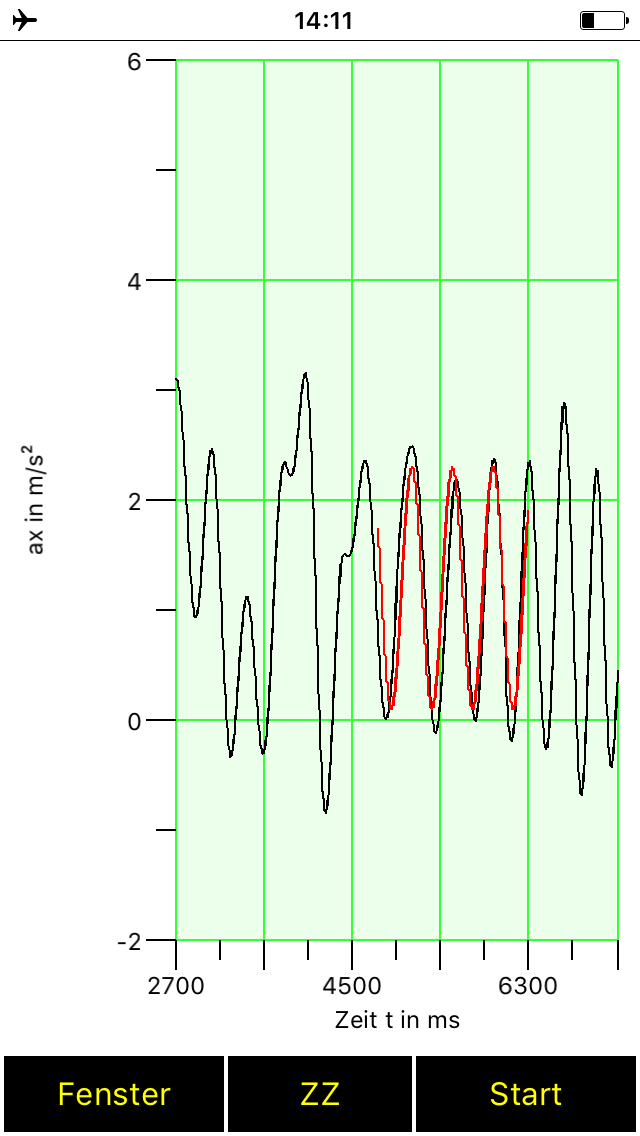 Tretfrequenz = f/2 = 1,21 Hz
Fahrradfahrt auf schiefer Ebene
Aufgabe 1: Skizzieren Sie das a(t), s(t) und v(t)-Diagramm einer geradlinigen Fahrradfahrt auf einer Straße, die näherungsweise eine schiefe Ebene ist. Hierbei soll das Fahrrad vom Stillstand aus ohne Antrieb den Berg hinunter rollen. 

Aufgabe 2: Überprüfen Sie die Diagramme durch ein Experiment. Materialien: Fahrrad, Smartphone mit App MechanikZ und eine geeignete Halterung für das Smartphone
Fahrradfahrt auf schiefer Ebene
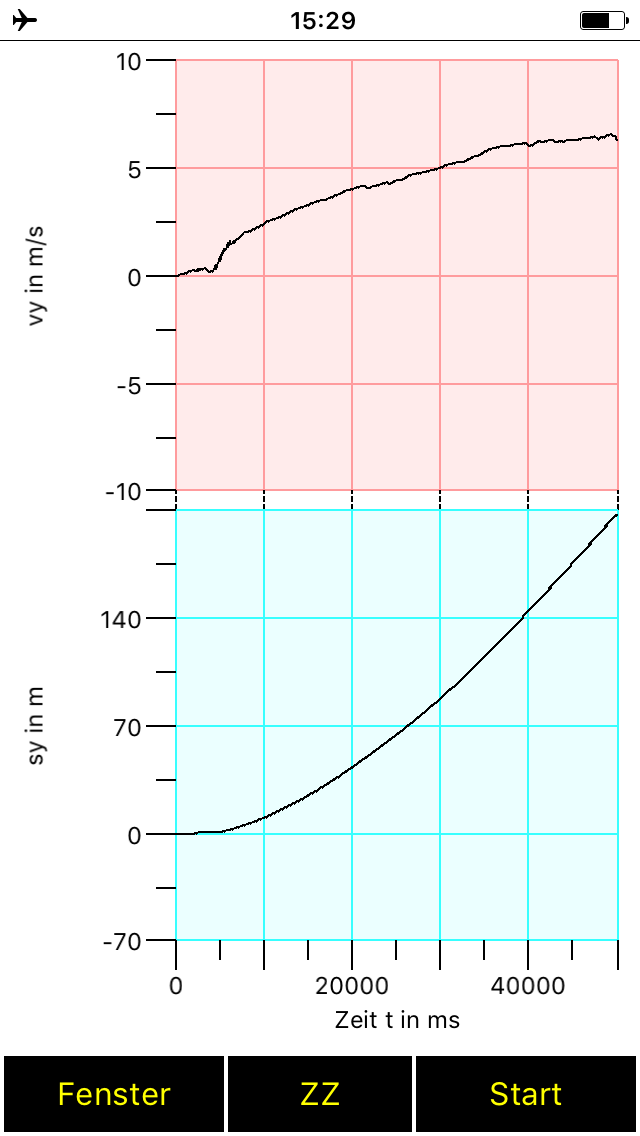 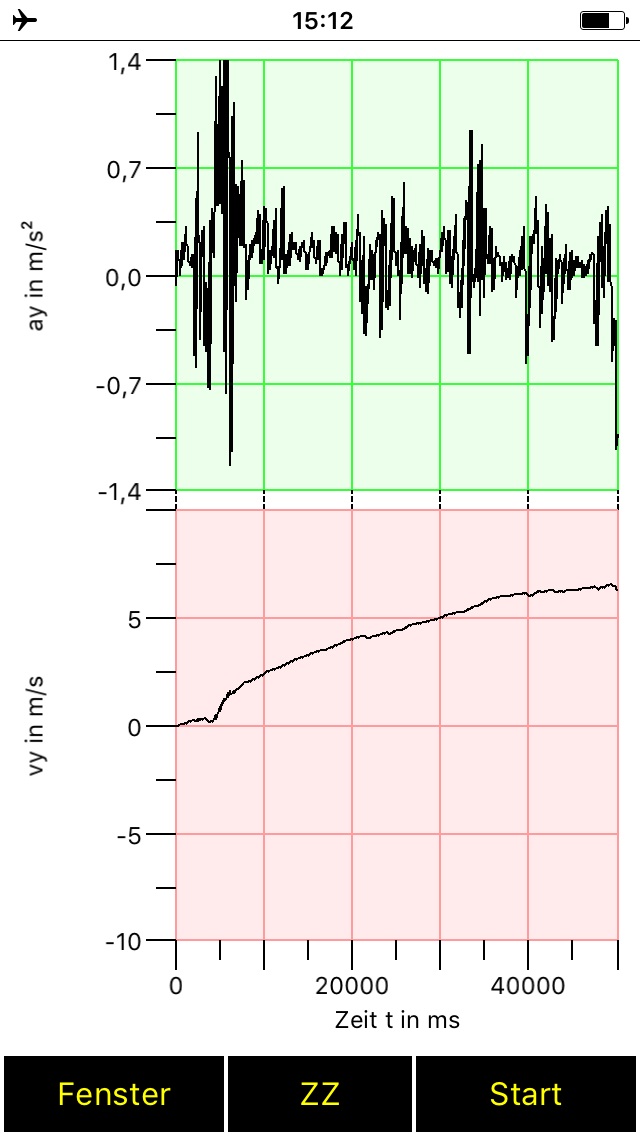 Ferngesteuertes Spielzeugauto
Aufgabe 1: Skizzieren Sie das a(t), s(t) und v(t)-Diagramm einer geradlinigen Fahrt mit einem ferngesteuerten Spielzeugauto in der Aula. Das Spielzeugauto soll hierbei mit maximaler Leistung bis zur Höchstgeschwindigkeit beschleunigt werden. Anschließend soll es ausrollen.

Aufgabe 2: Überprüfen Sie die Diagramme durch ein Experiment. Materialien: Ferngesteuertes Spielzeugauto, Smartphone mit App MechanikZ und eine geeignete Halterung für das Smartphone.

Aufgabe 3: In welche Richtung zeigt der Beschleunigungsvektor bei einer Kurvenfahrt? Stellen Sie eine Hypothese auf und überprüfen Sie diese. Zusätzlich zu den Materialien von Aufgabe 2 steht ein Beamer bereit.
Ferngesteuertes Spielzeugauto
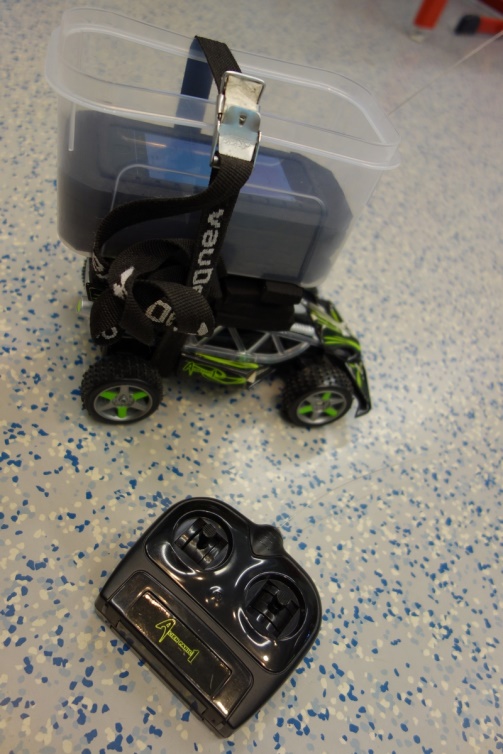 Ferngesteuertes Spielzeugauto
Ohne Filter
Mit Filter 100%:
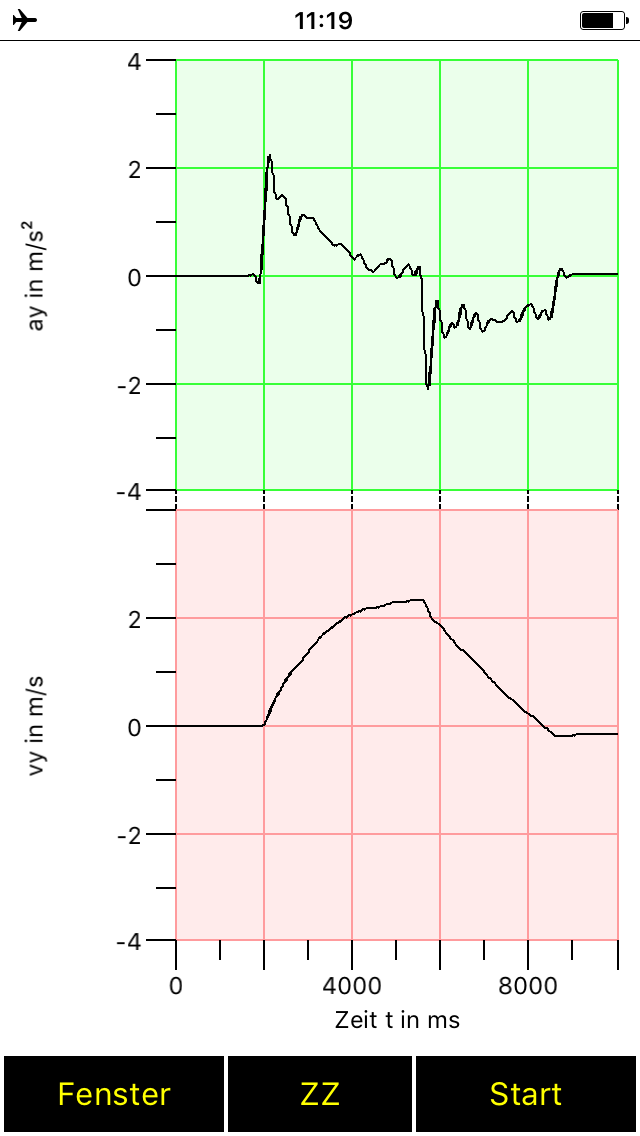 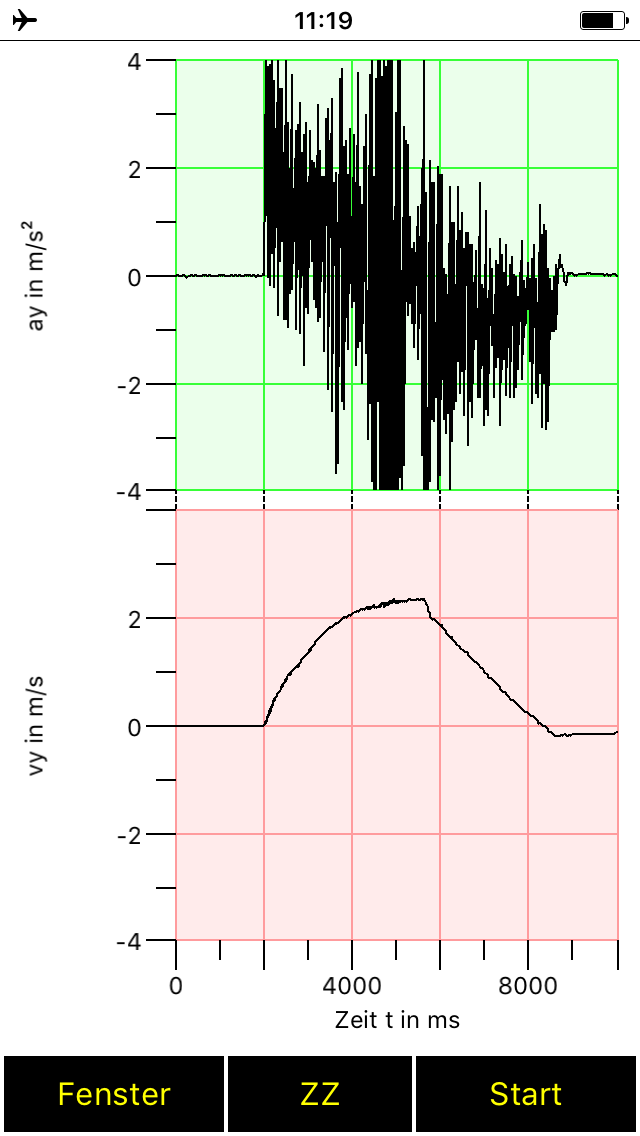 Filter nützlich bei Vibrationen!
Ferngesteuertes Spielzeugauto
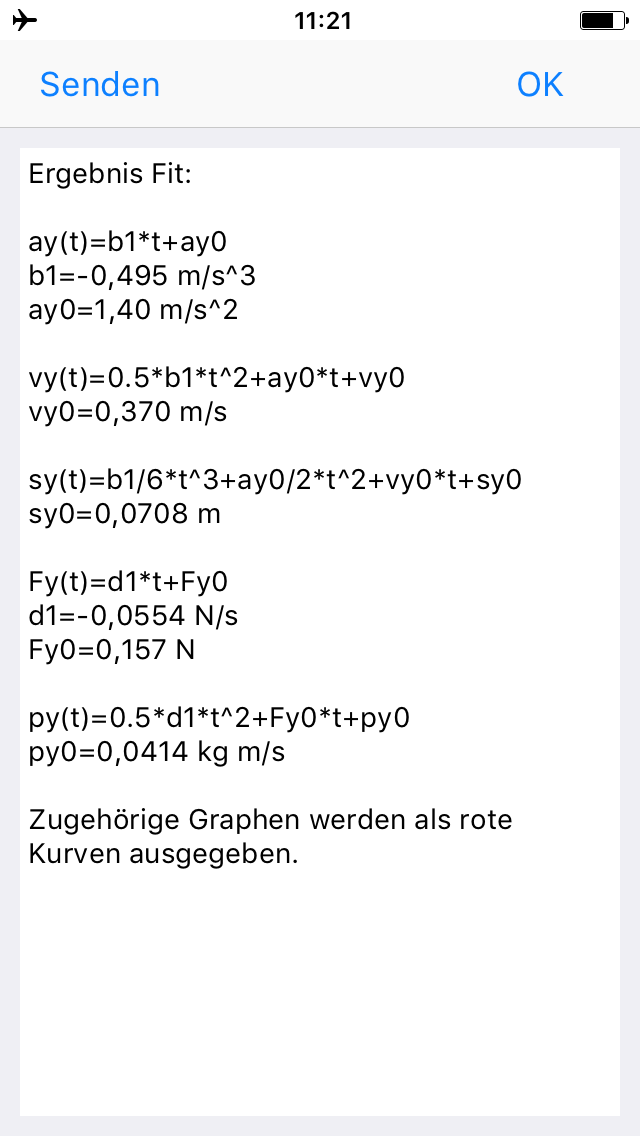 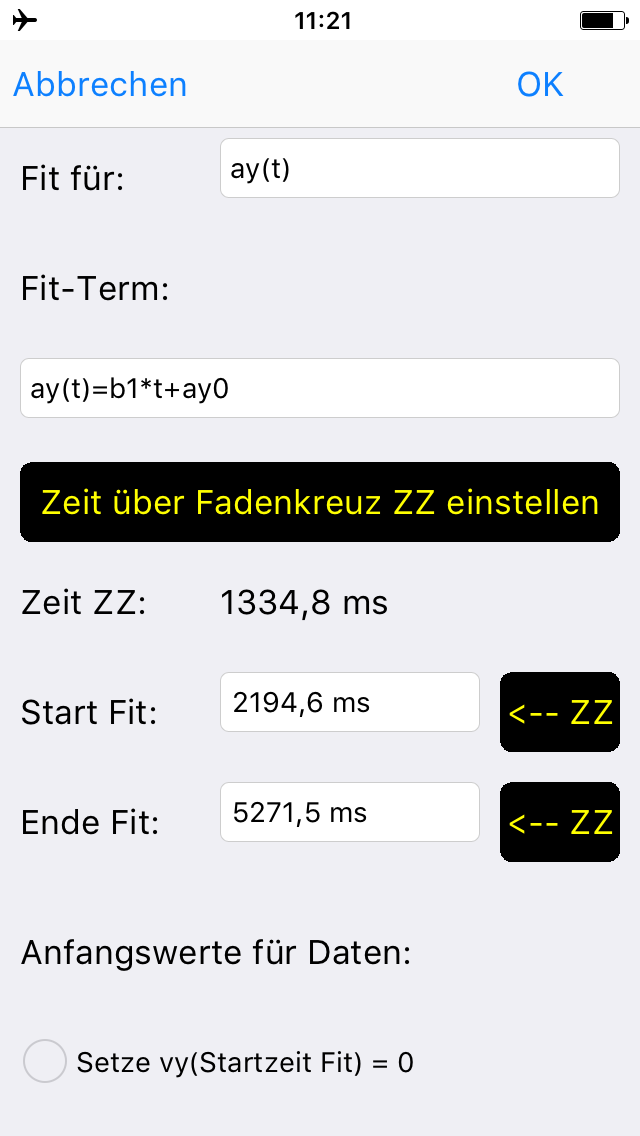 Ferngesteuertes Spielzeugauto
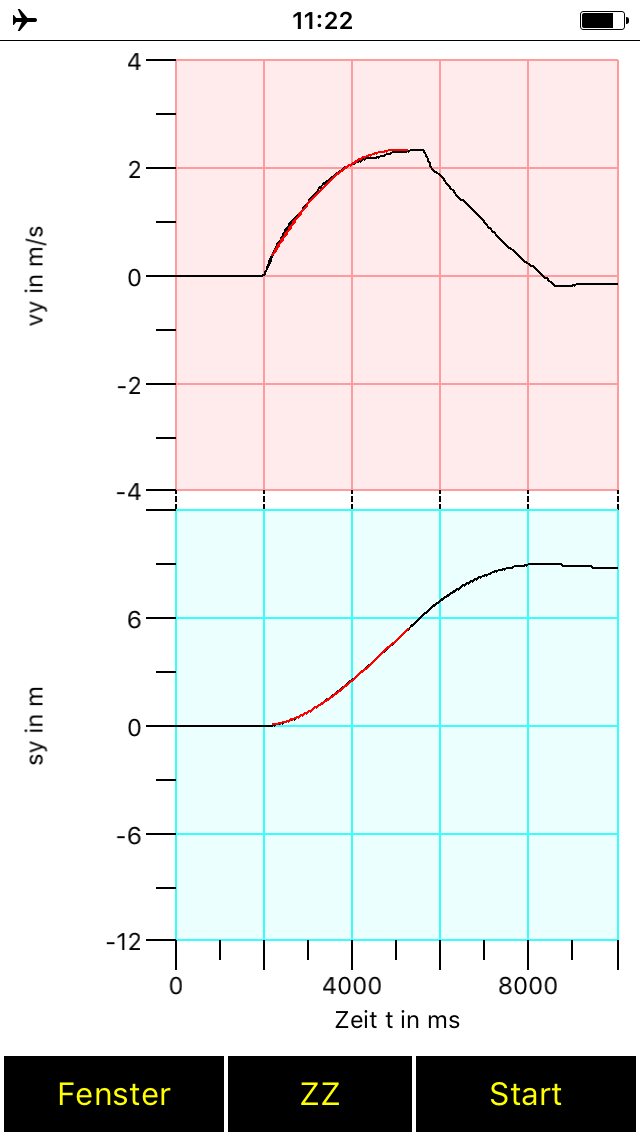 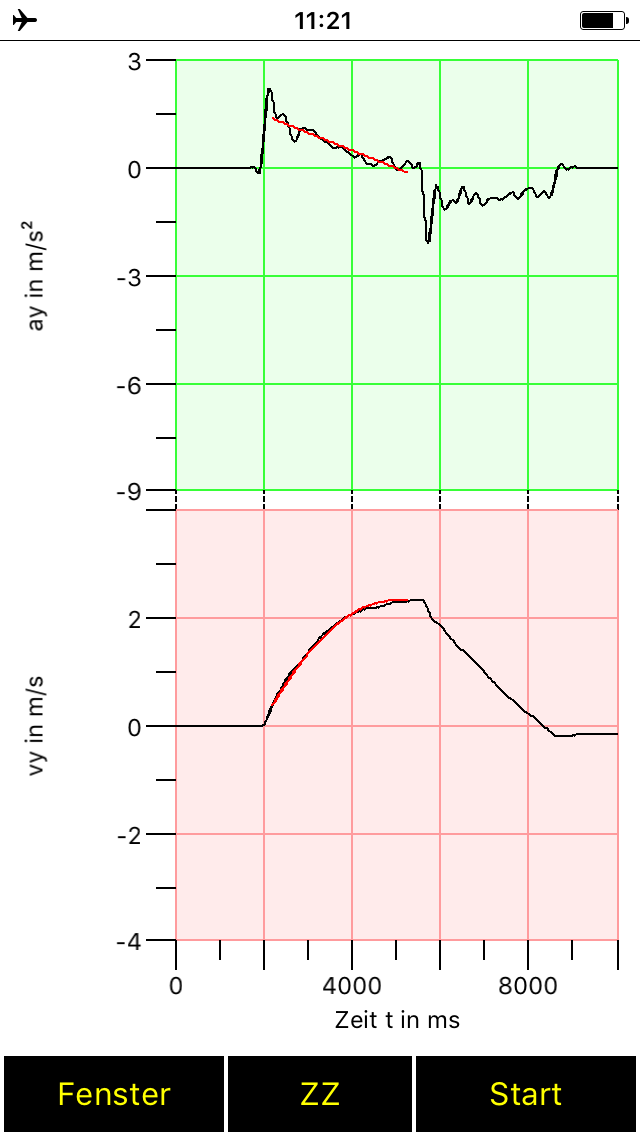 Ferngesteuertes Spielzeugauto
Echtzeitbetrachtung mit Beamer: 
Beschleunigungs- oder Kraftvektor bei Kurvenfahrt
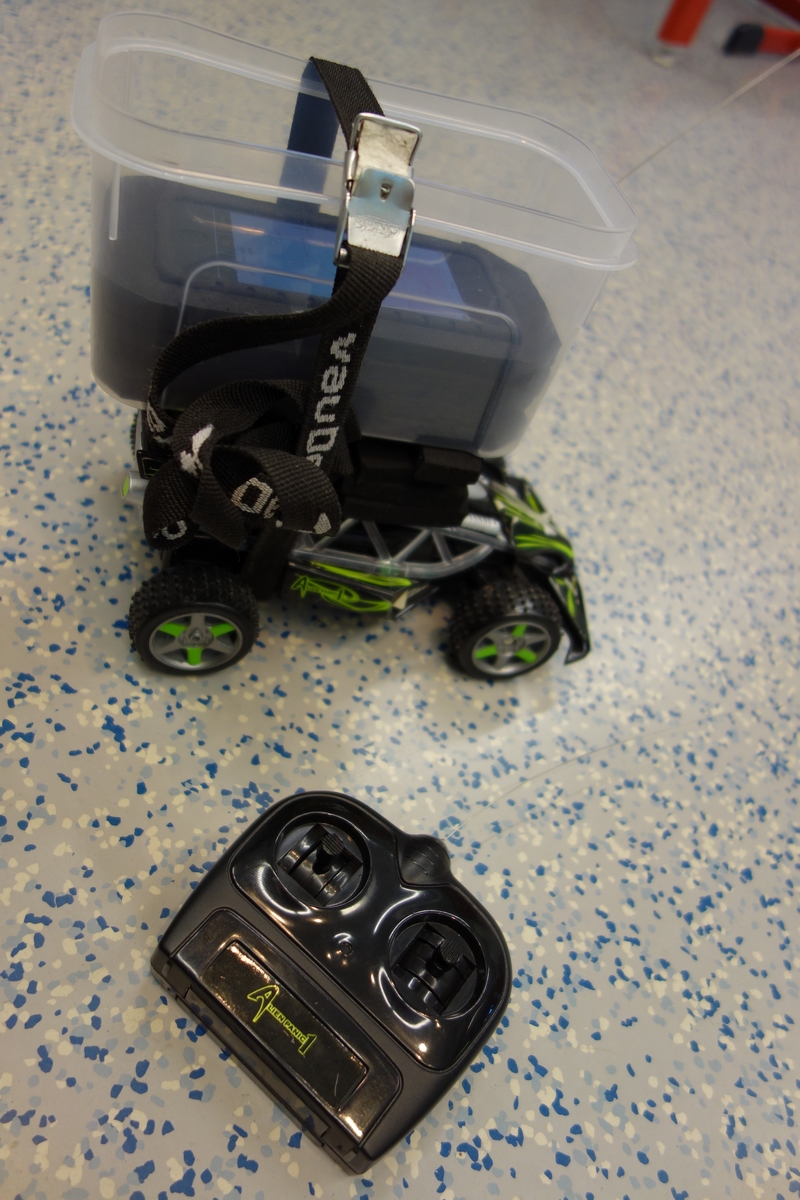 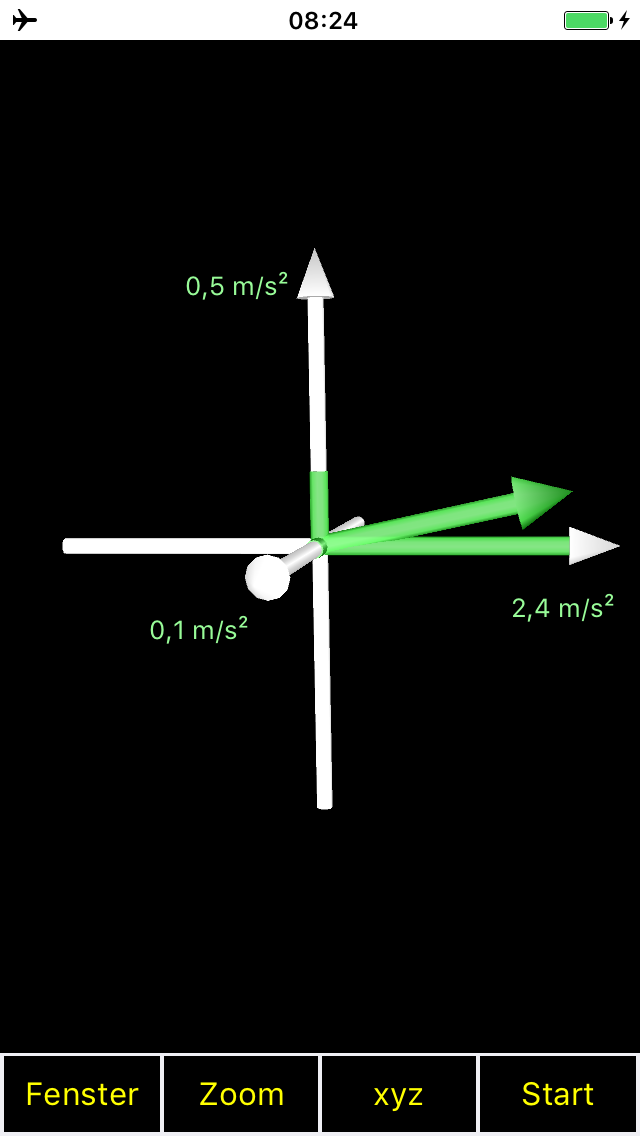 Rollreibung Skateboard und Fahrbahn
Aufgabe 1: Untersuchen Sie die Rollreibung beim Skateboard und der Fahrbahn.
Zusätzliche Materialien: Gewichtsstücke, Smartphone mit App MechanikZ und geeignete Halterungen für das Smartphone
Rollreibung Skateboard und Fahrbahn
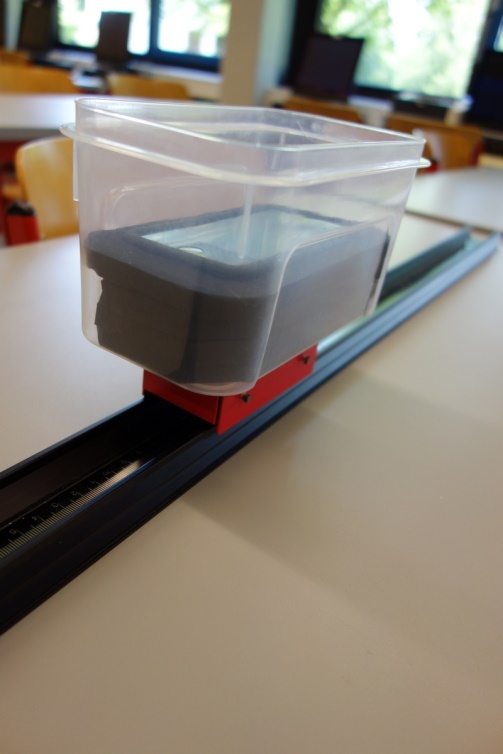 Vertikales Federpendel
Echtzeitbetrachtung direkt oder mit Beamer: Beschleunigungs- oder Kraftvektor bei Schwingung
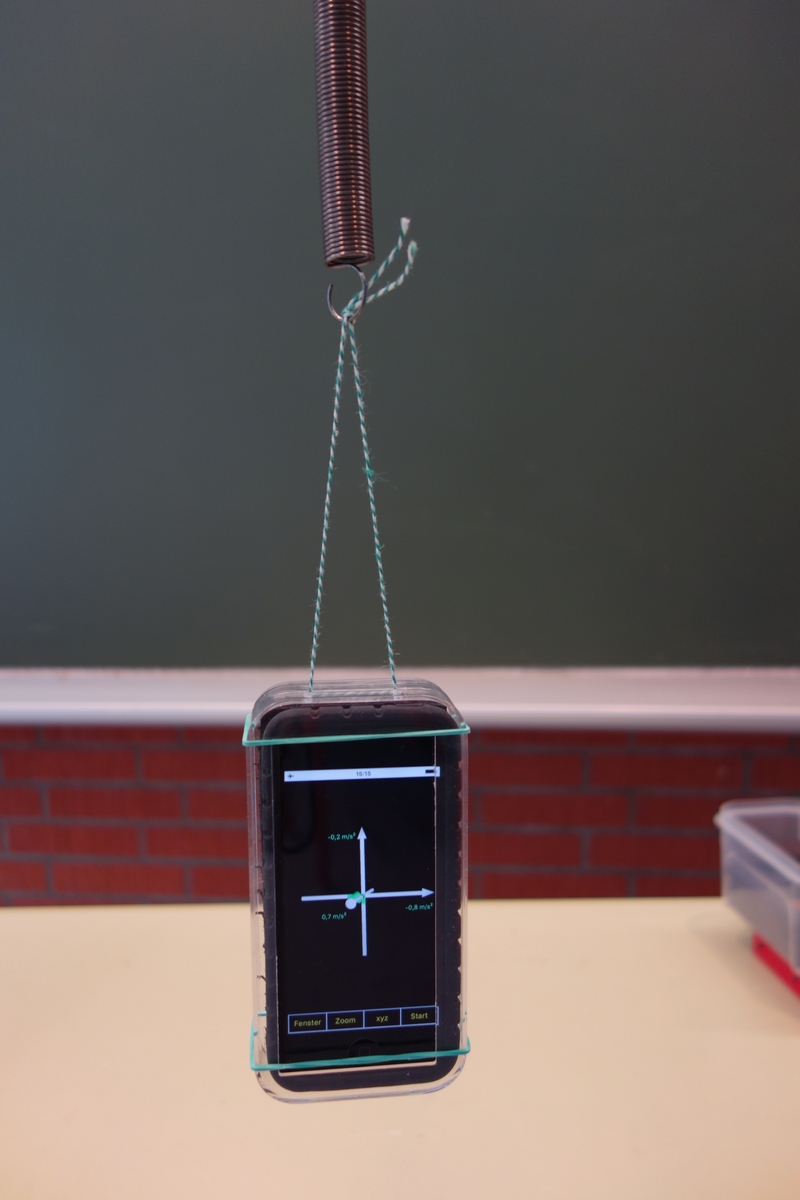 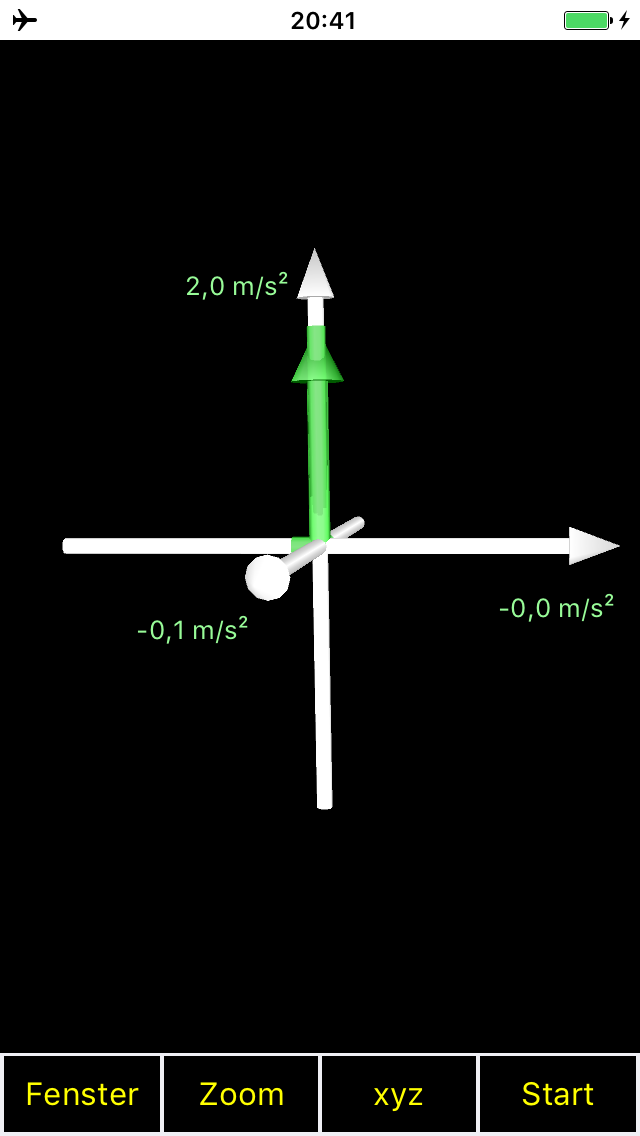 Vertikales Federpendel
Auswertung nach der Messung
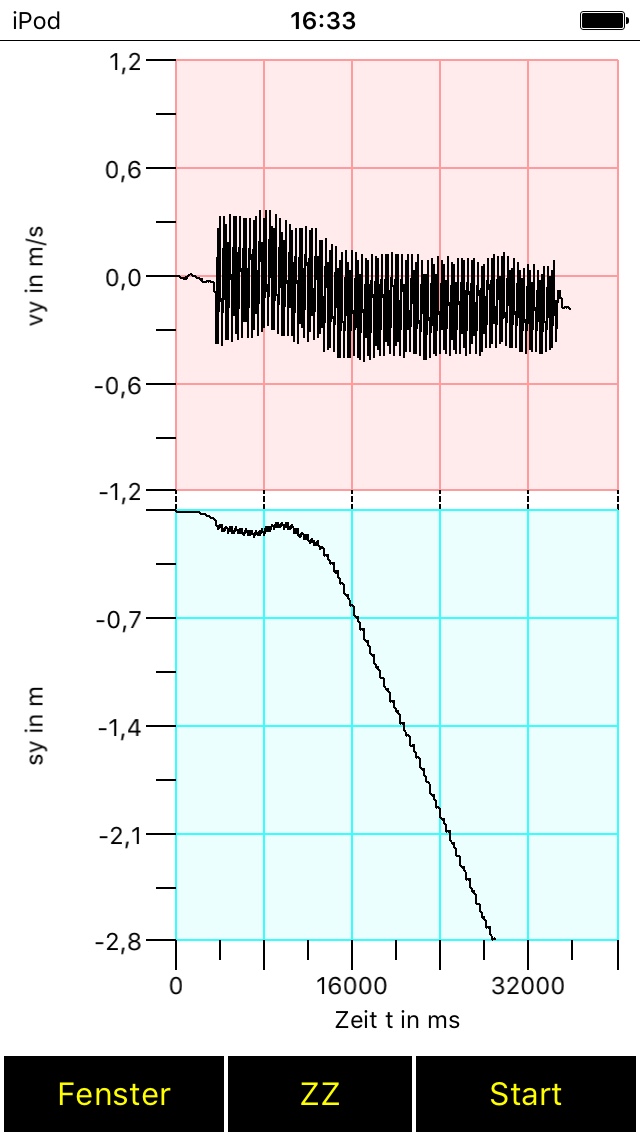 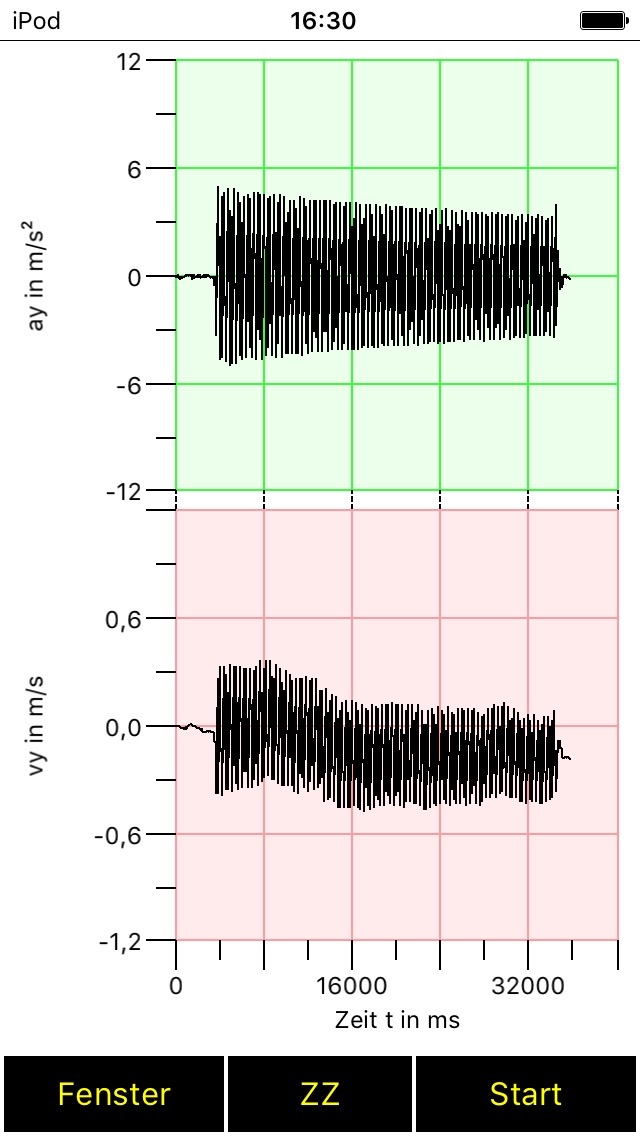 Sehr große Abweichung von der Sinusform, da Standardstartwerte vy(0)=0 und sy(0)=0 nicht zu einer harmonischen Schwingung passen
Vertikales Federpendel
Nach Zoom
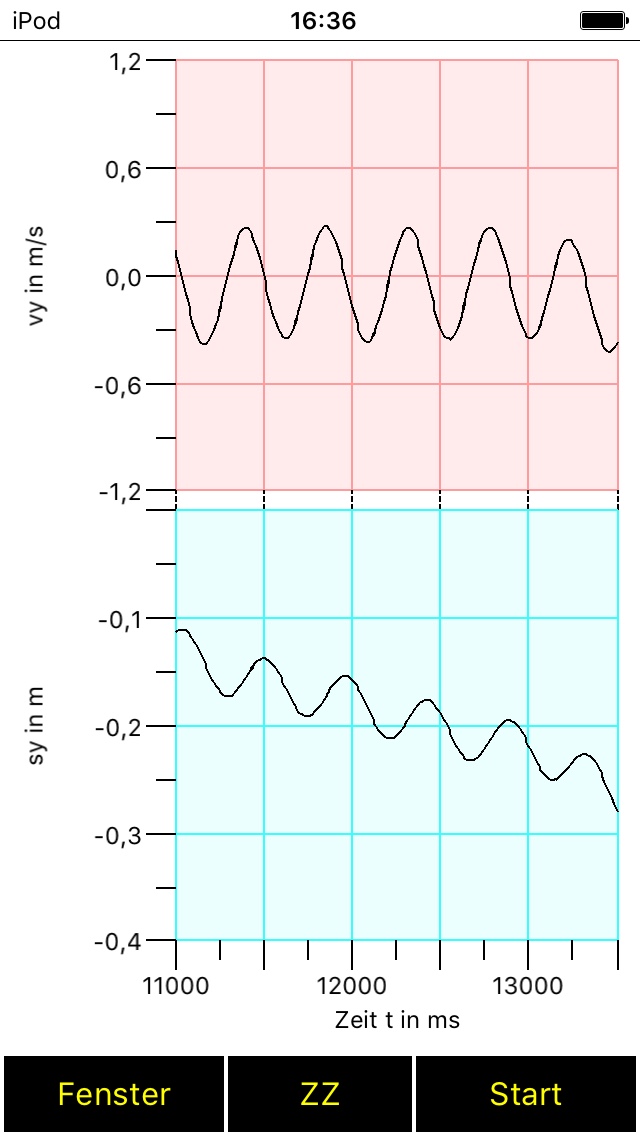 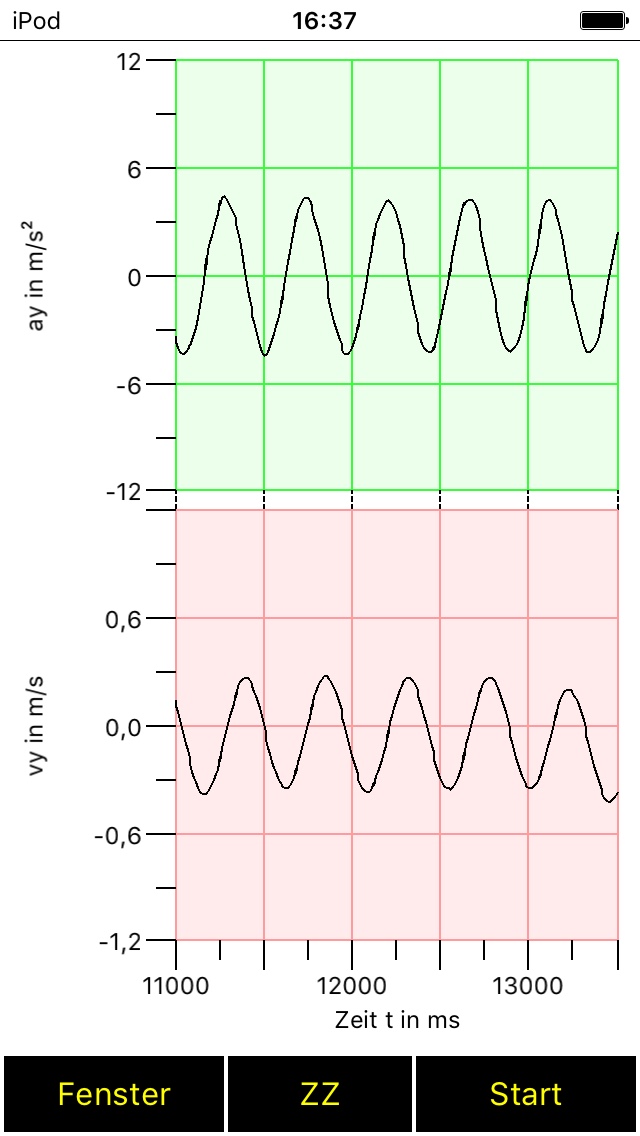 Sehr große Abweichung von der Sinusform, da Standardstartwerte vy(0)=0 und sy(0)=0 nicht zu einer harmonischen Schwingung passen
Vertikales Federpendel
Durchführung Sinusfit
Ergebnis Sinusfit
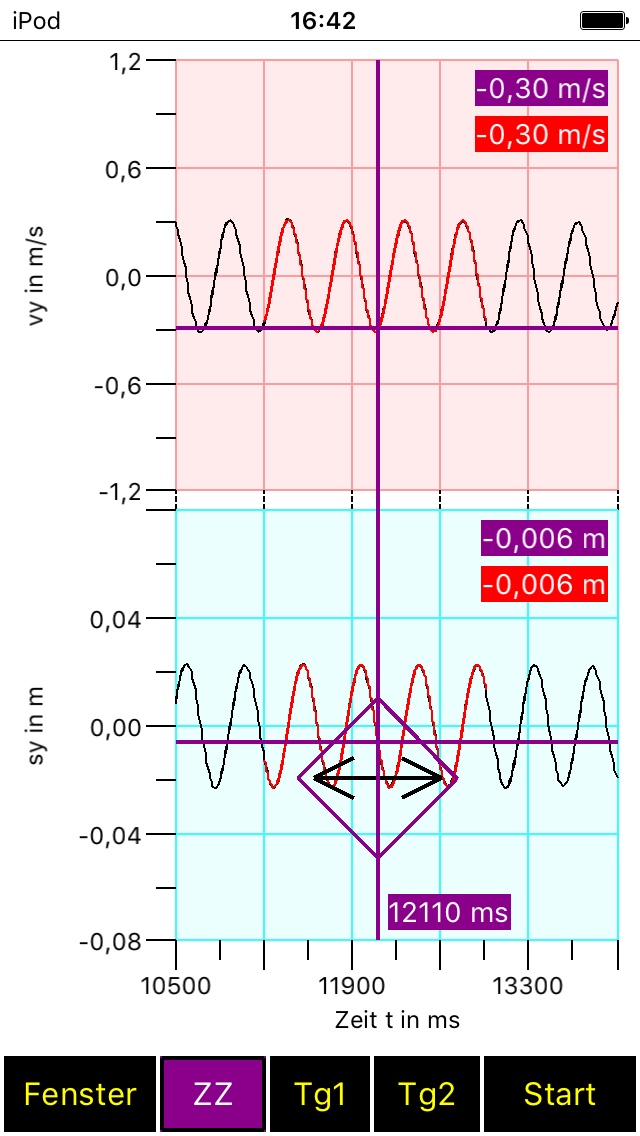 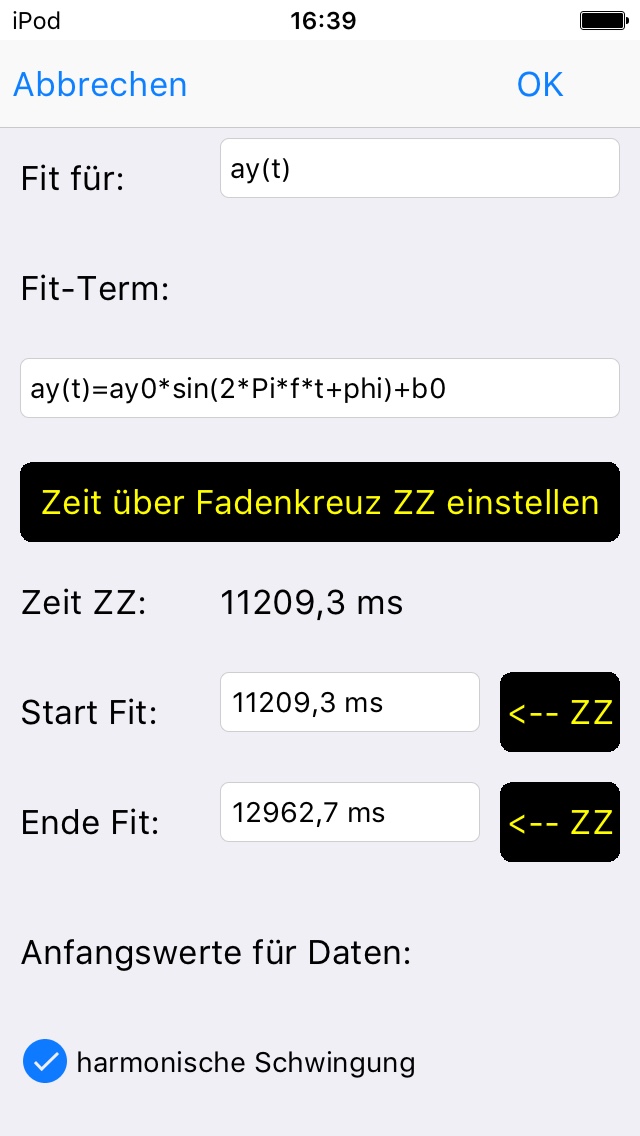 Option „harmonische Schwingung“ liefert geeignete Anfangswerte und Reduktion des Integrationsfehlers durch geeigneten Hochpassfilter
Sehr geringe Abweichung von Sinusform
Vertikales Federpendel
Ergebnis Sinusfit mit Option „harmonische Schwingung“
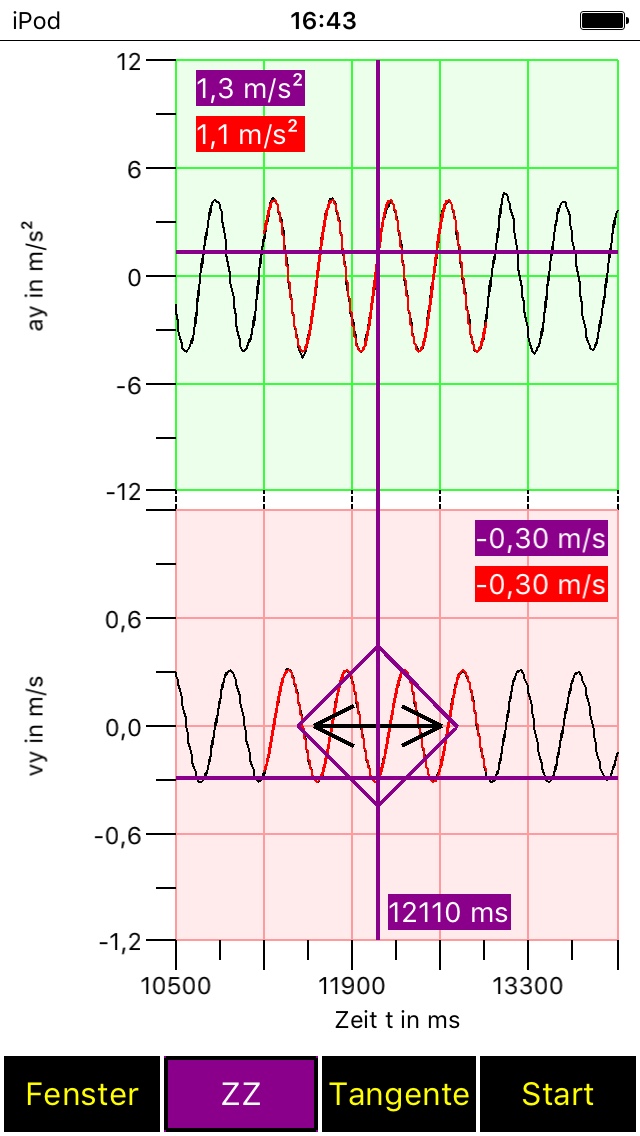 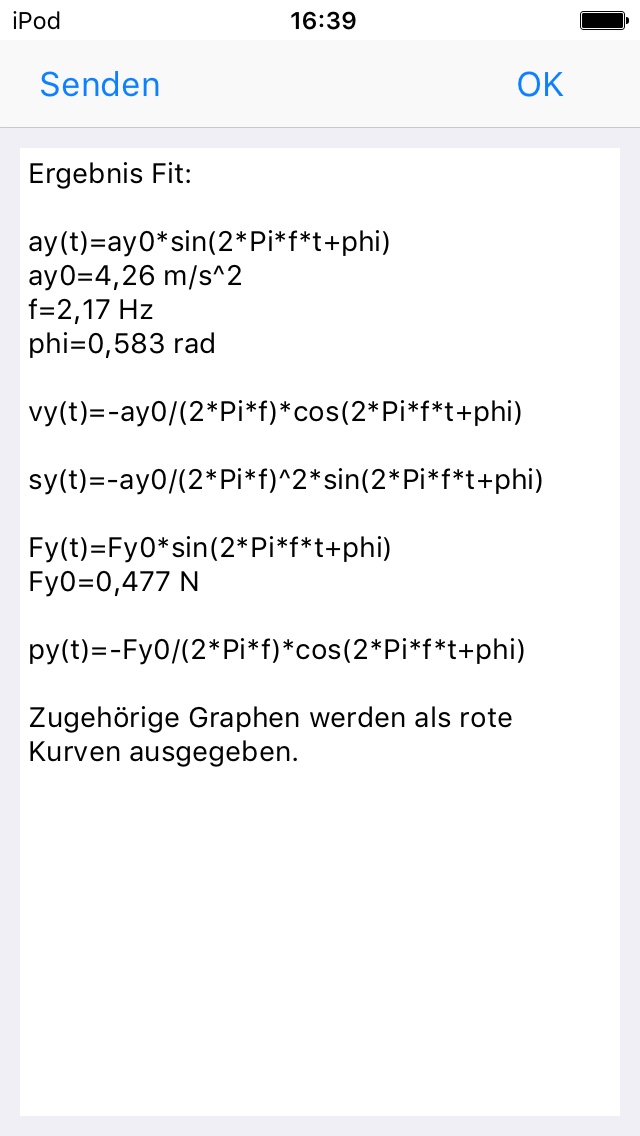 Genaue Frequenz
Geringe Abweichung von Sinusform
Vertikales Federpendel
Ergebnis Sinusfit mit Option „harmonische Schwingung“
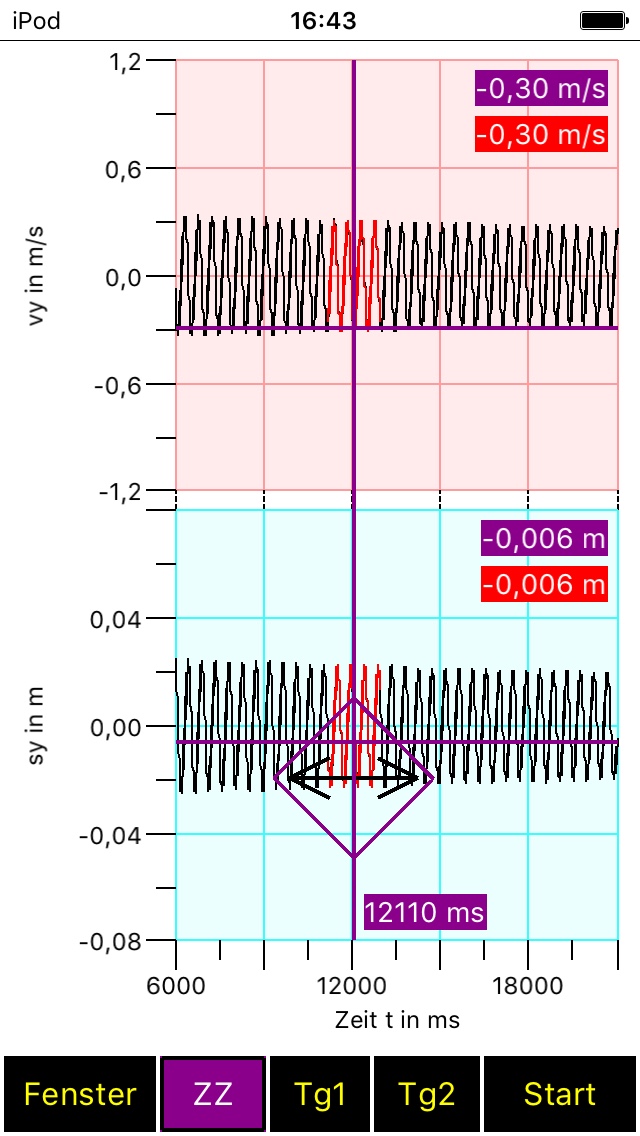 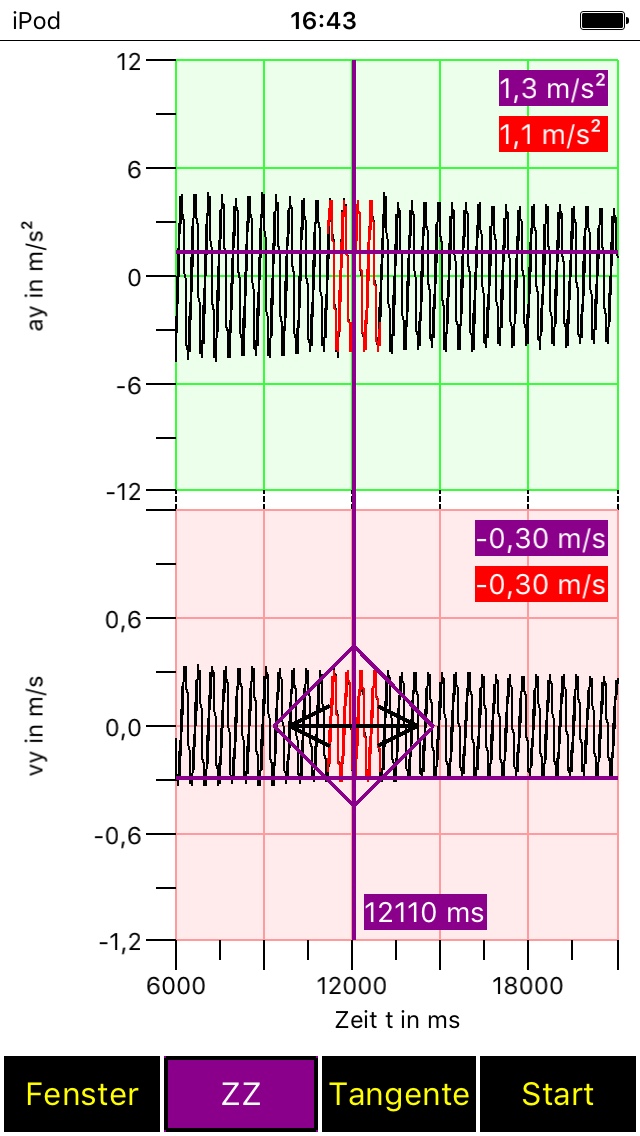 Geringe Abweichung von Sinusform
Vertikales Federpendel
Ergebnis Sinusfit mit Option „harmonische Schwingung“
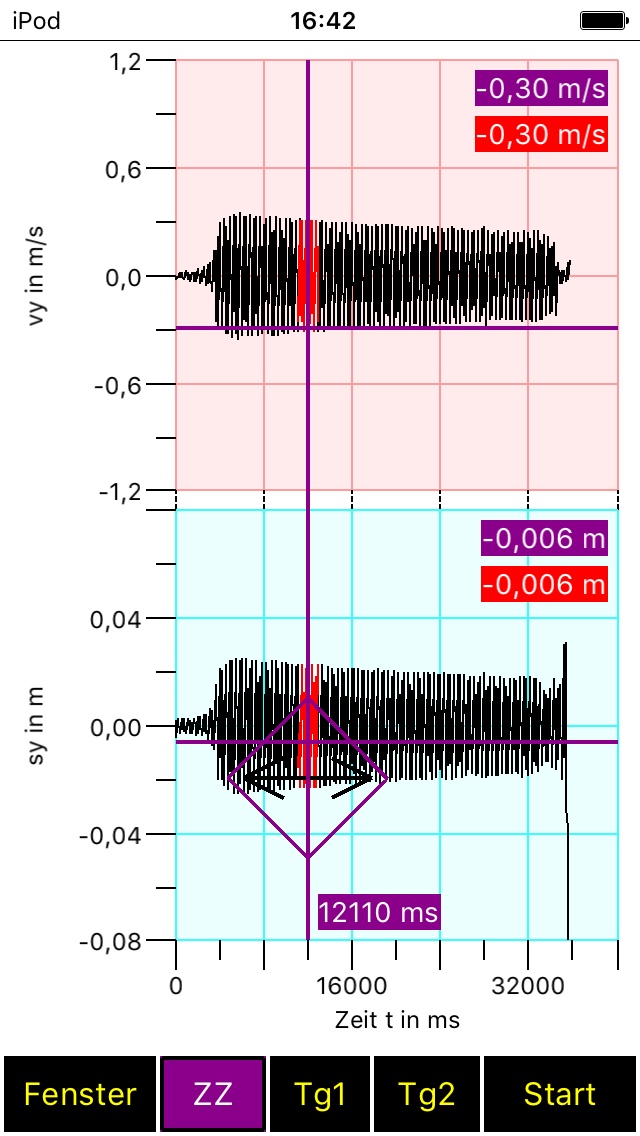 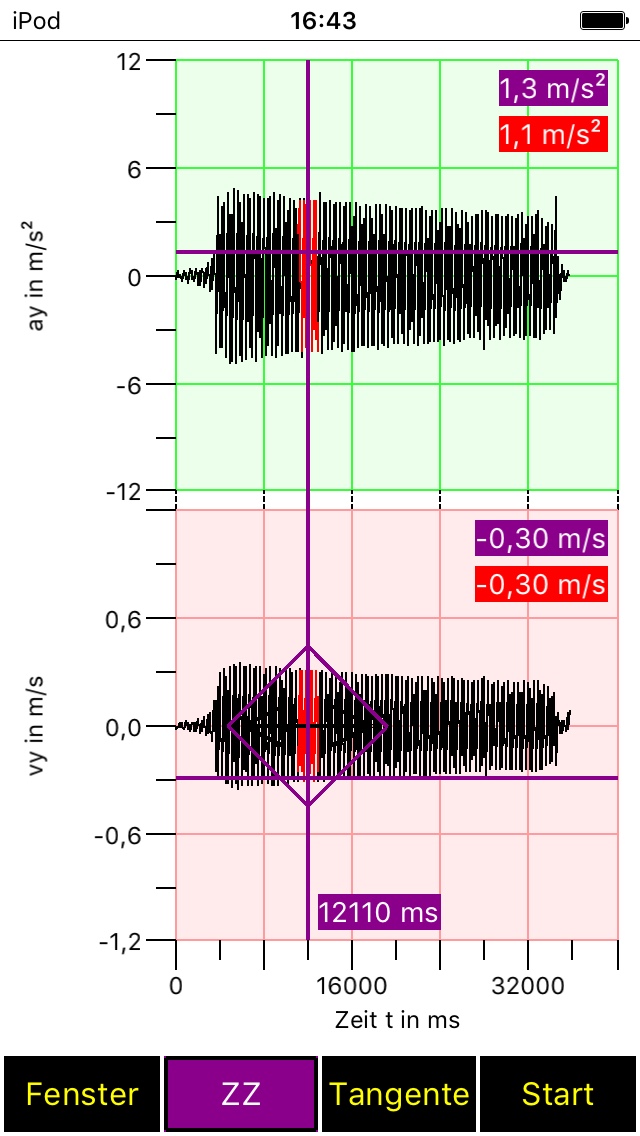 Geringe Abweichung von Sinusform
Vertikales Federpendel
Einblenden der Tangenten an die Fitschaubilder
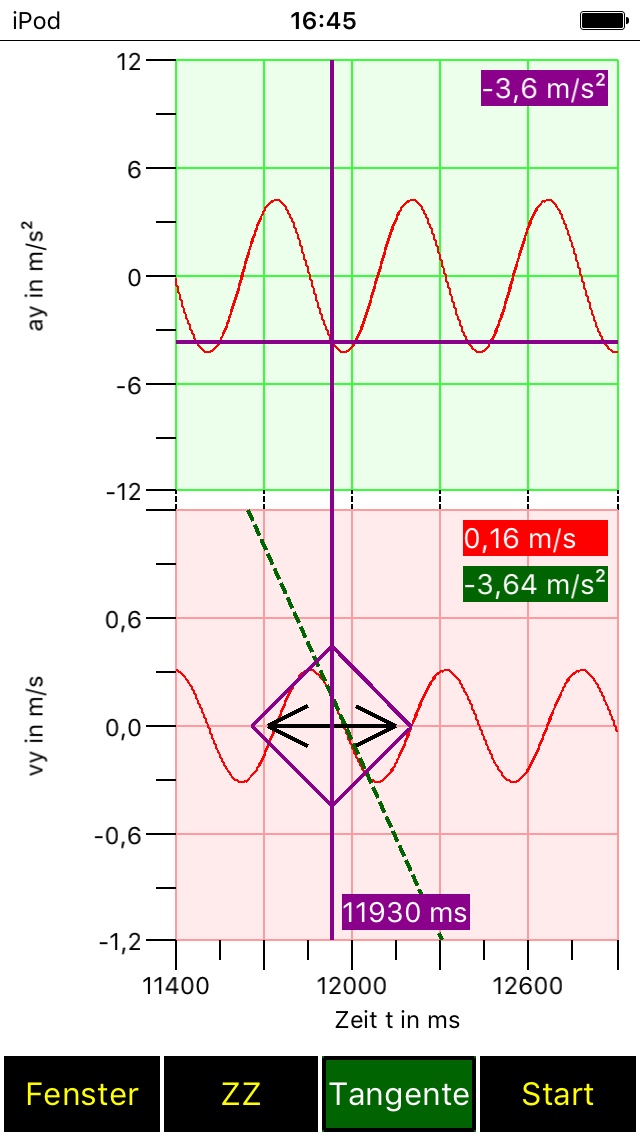 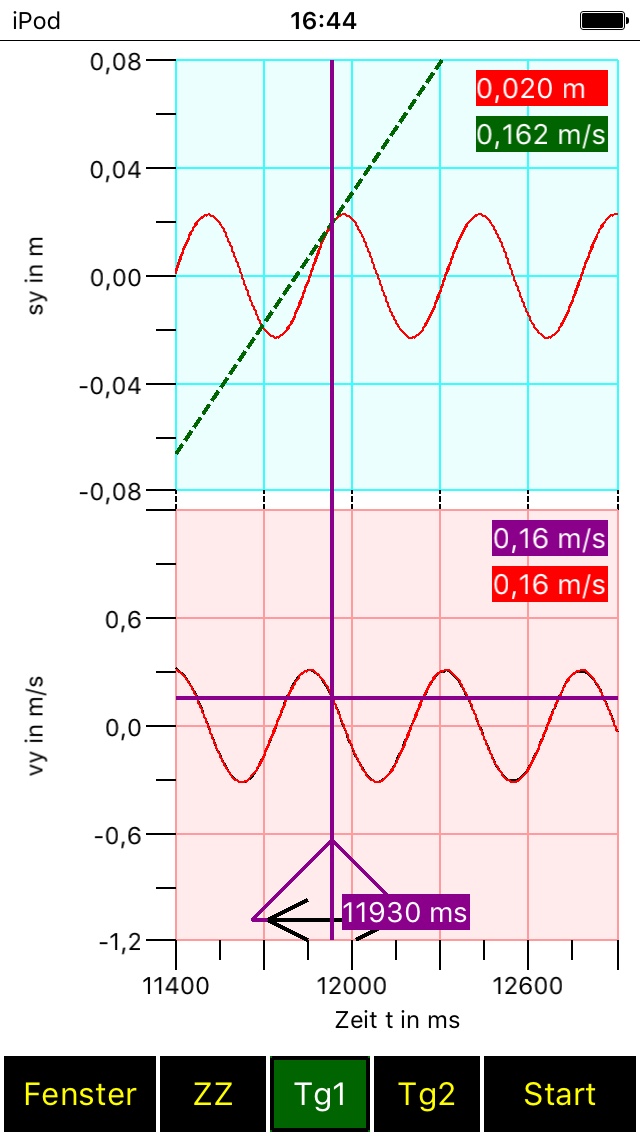 Tangenten-
steigung